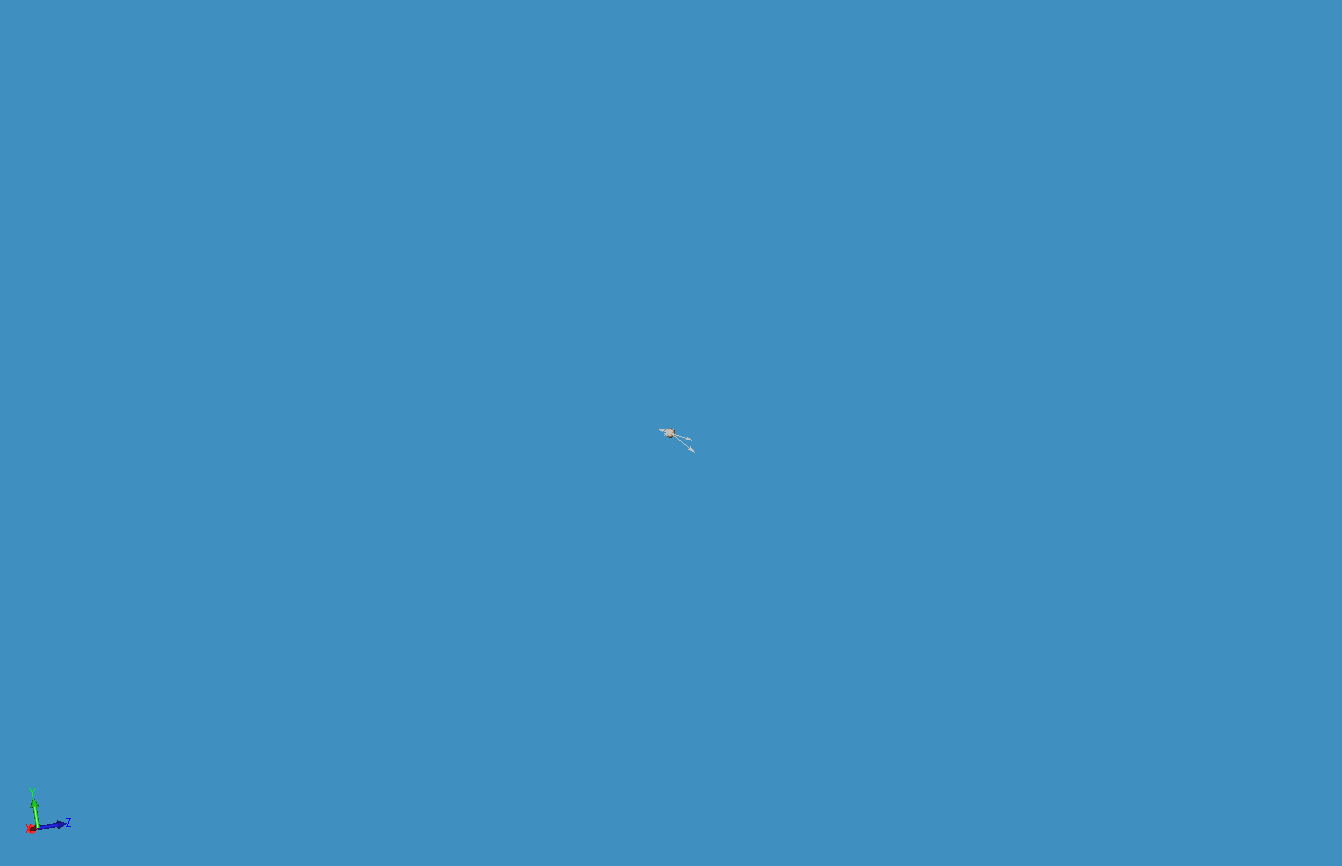 Mesostratum Point Expansion (Transcendental Pyramid)
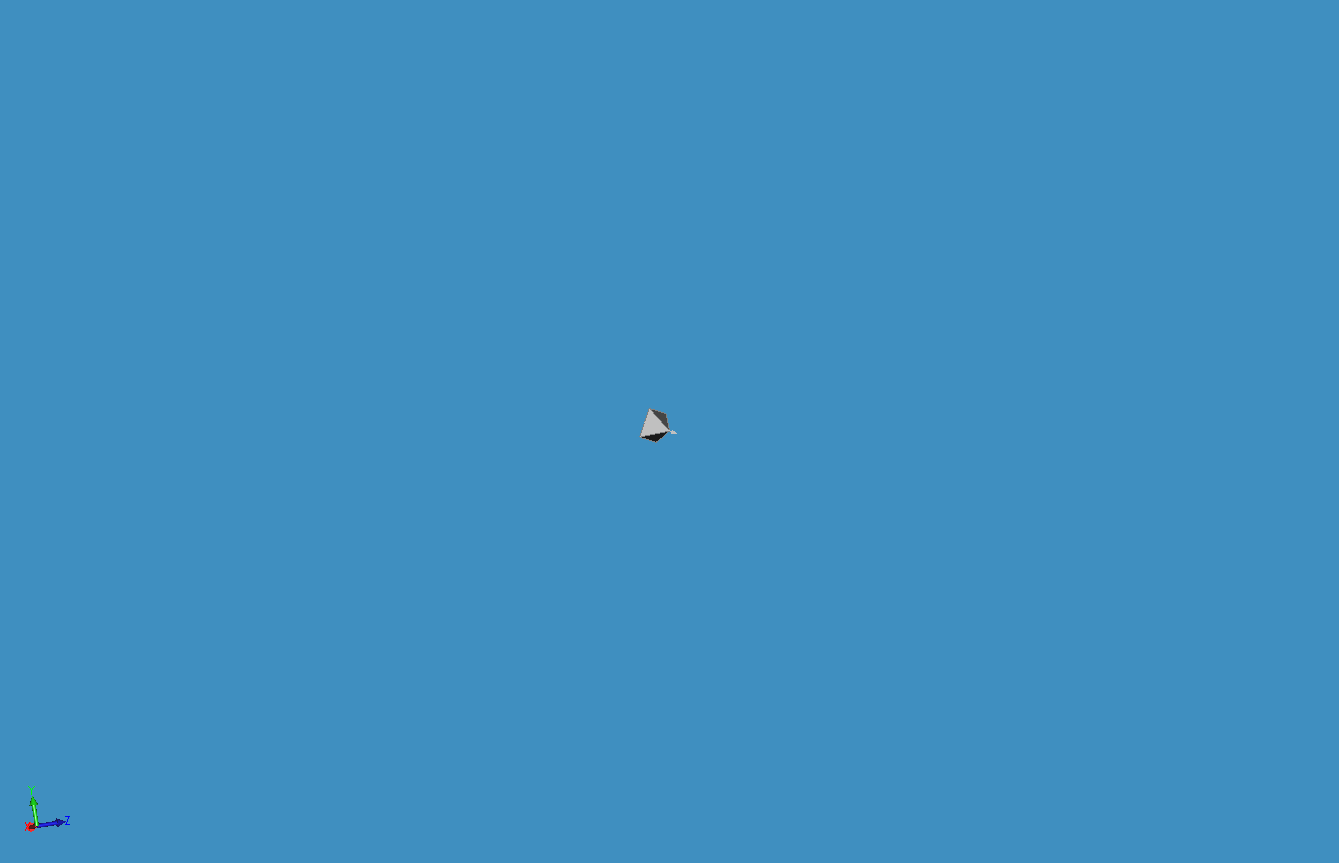 Mesostratum Point Expansion (Transcendental Pyramid)
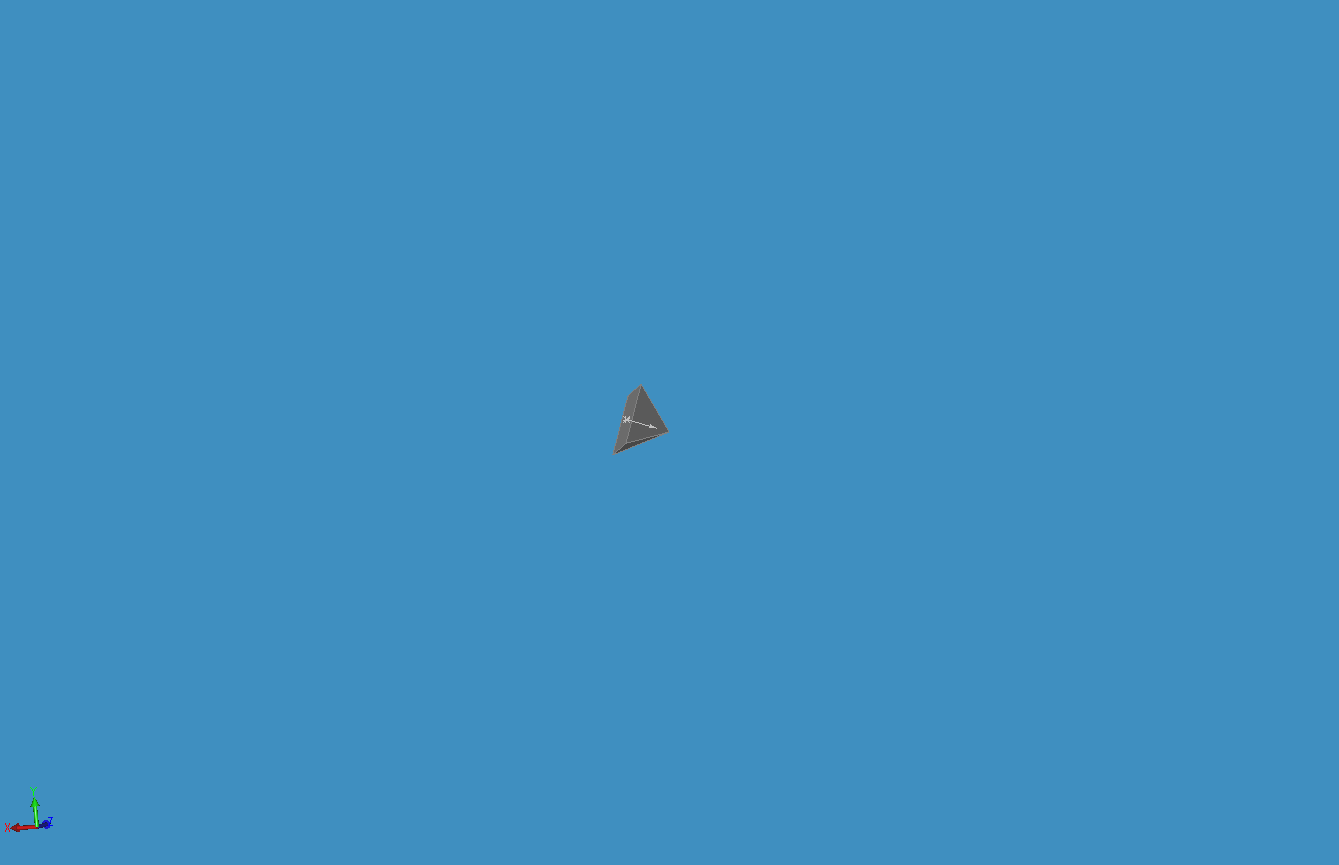 Mesostratum Point Expansion (Transcendental Pyramid)
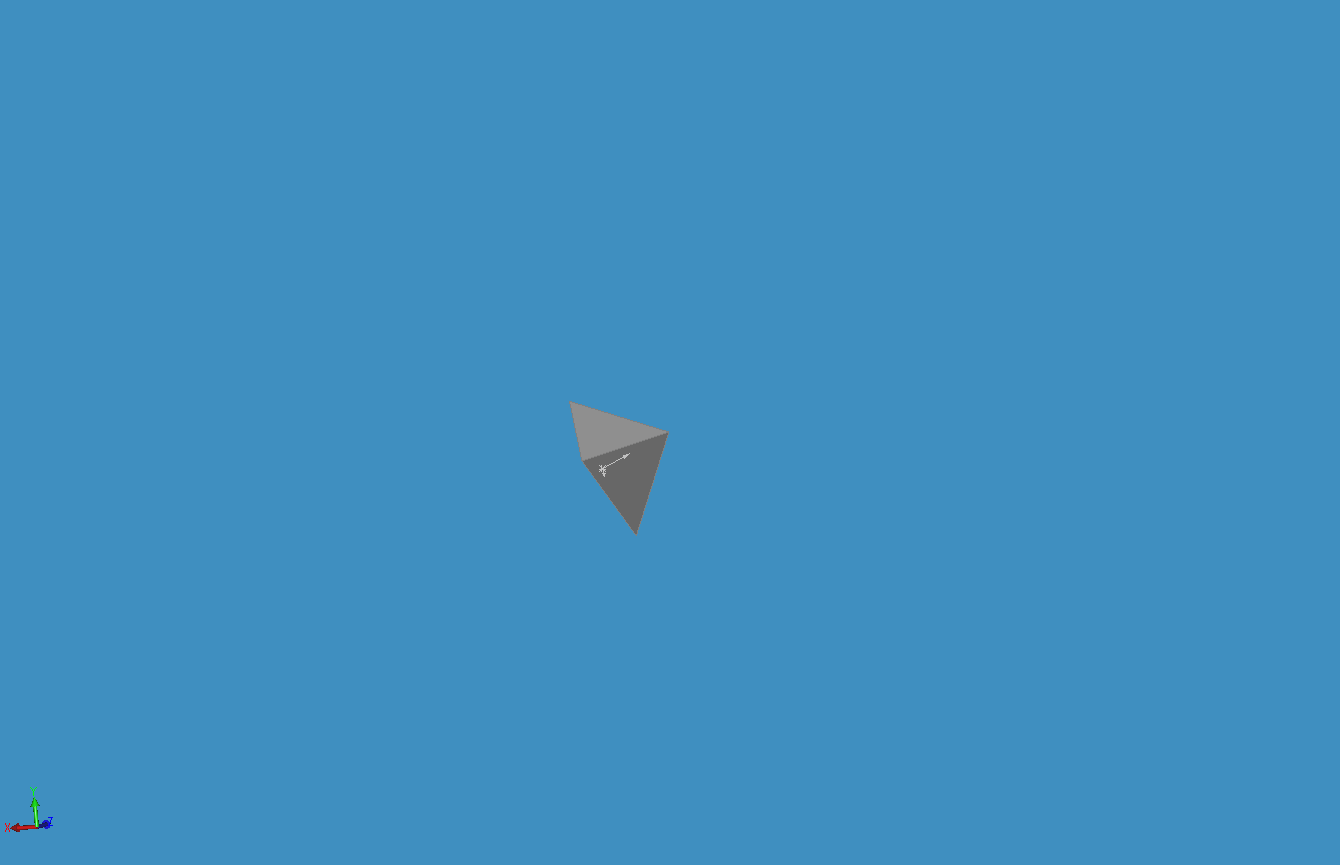 Mesostratum Point Expansion (Transcendental Pyramid)
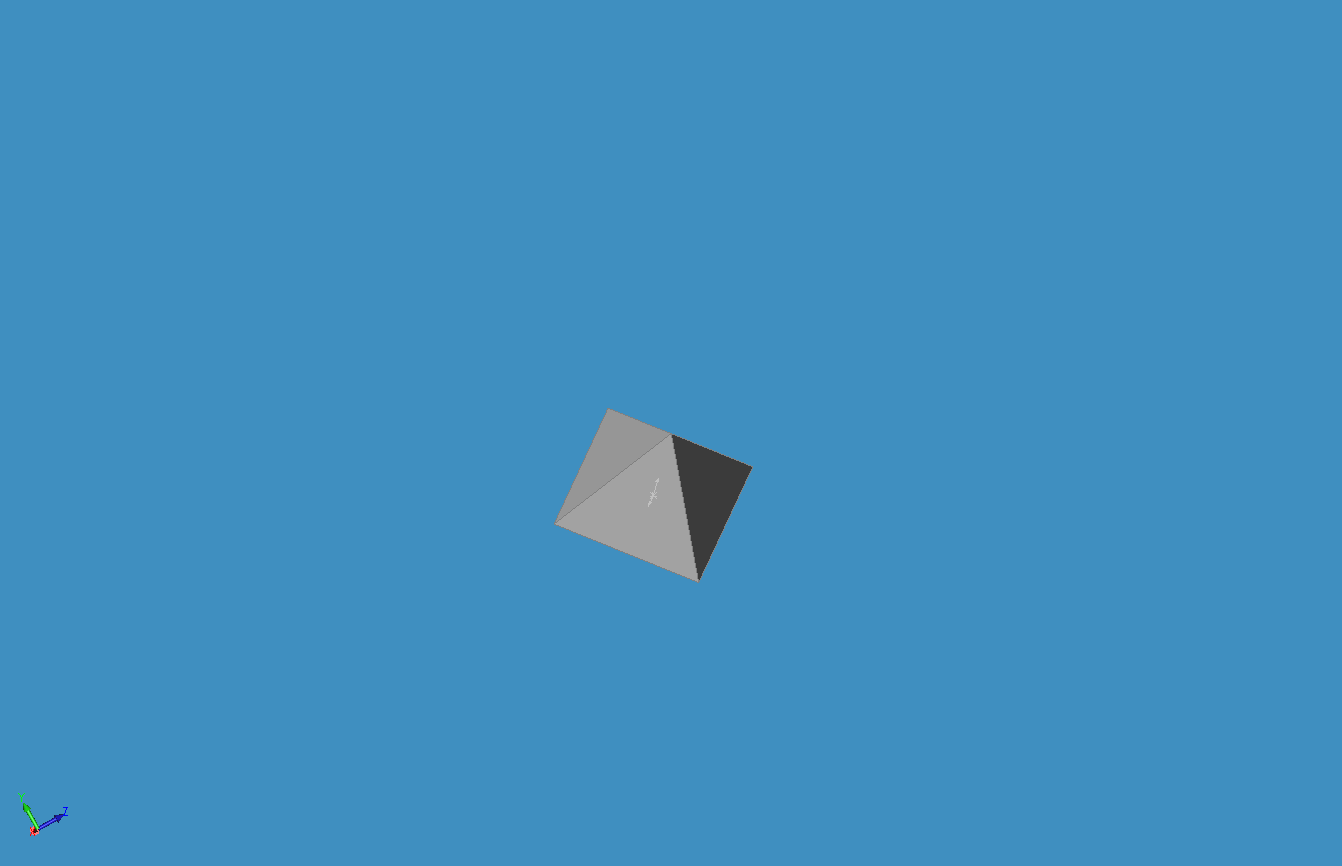 Mesostratum Point Expansion (Transcendental Pyramid)
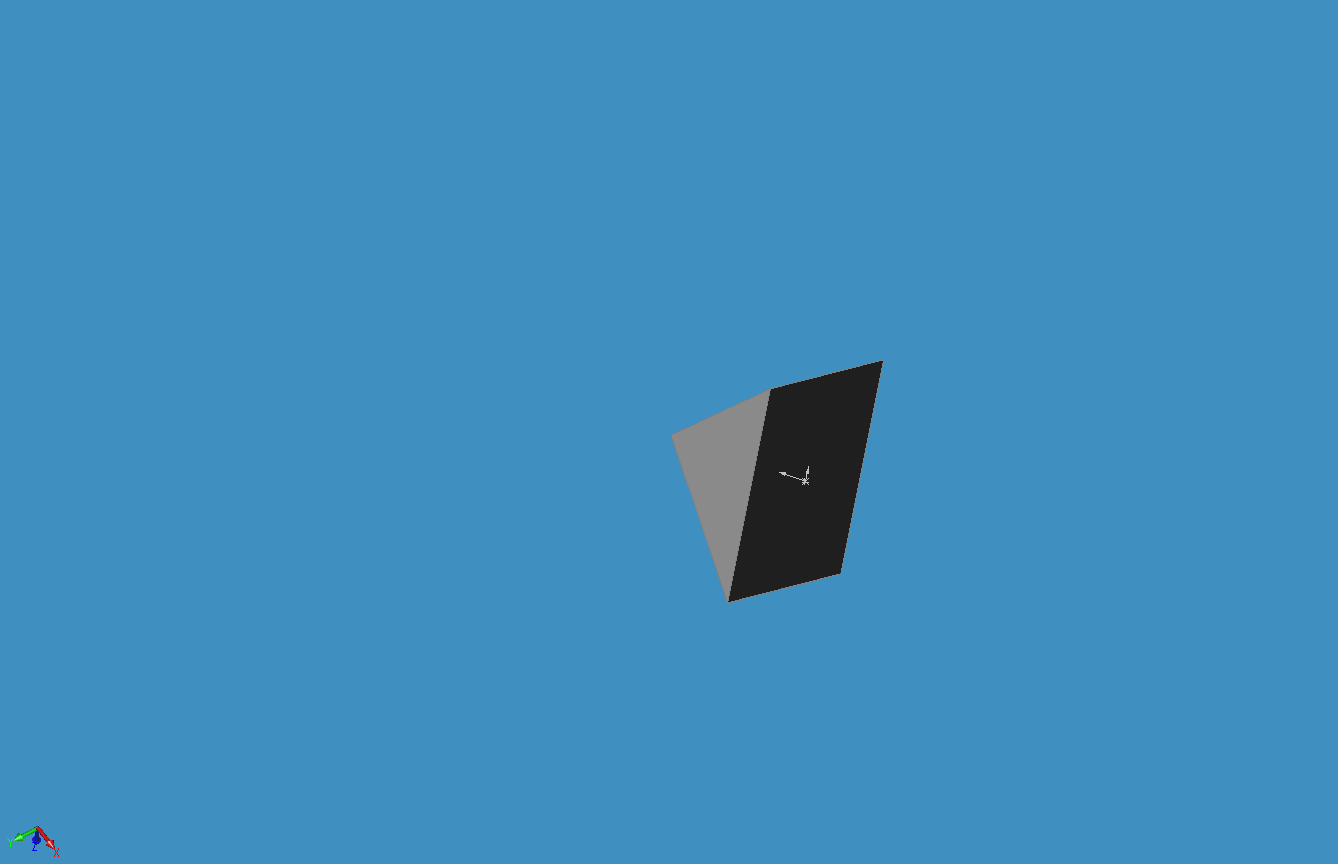 Mesostratum Point Expansion (Transcendental Pyramid)
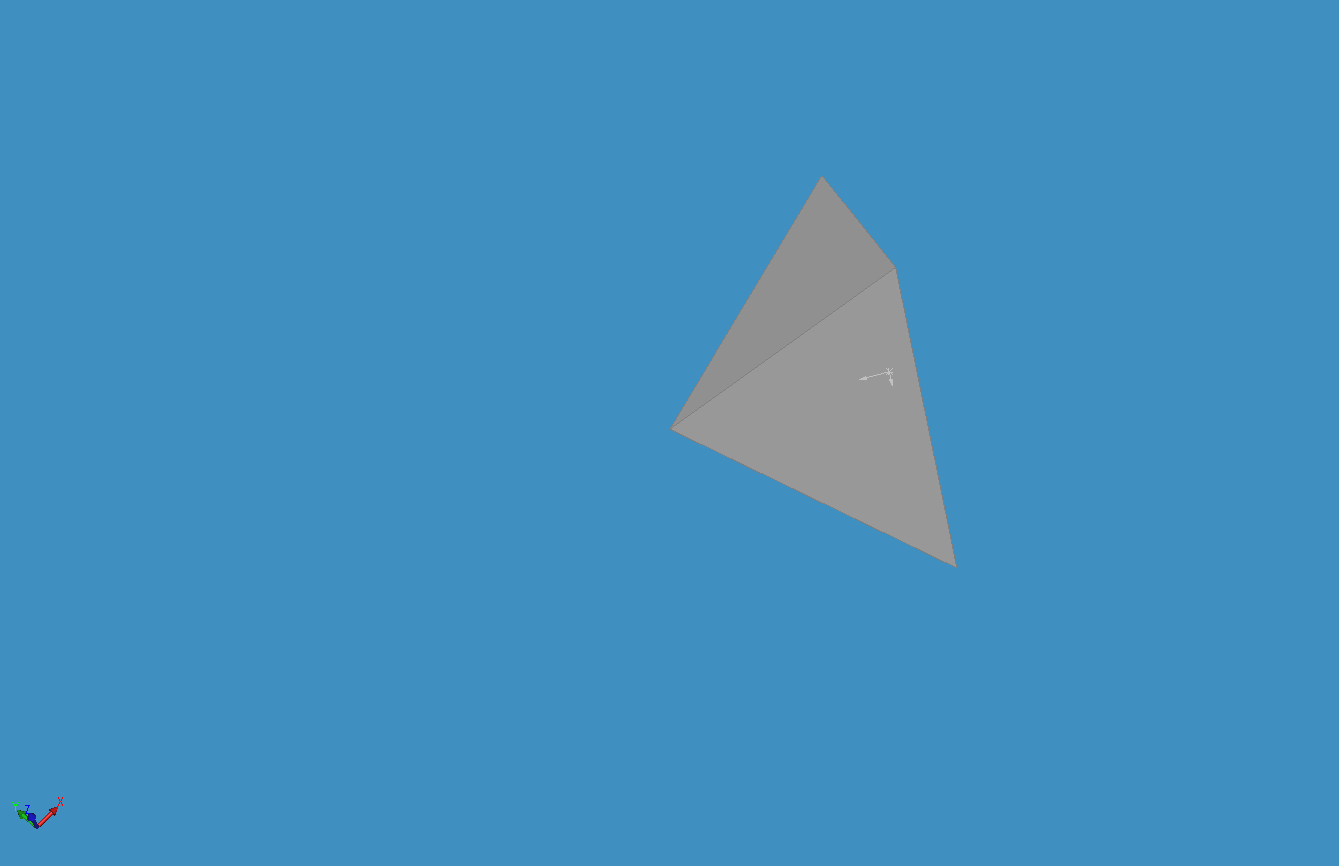 Mesostratum Point Expansion (Transcendental Pyramid)
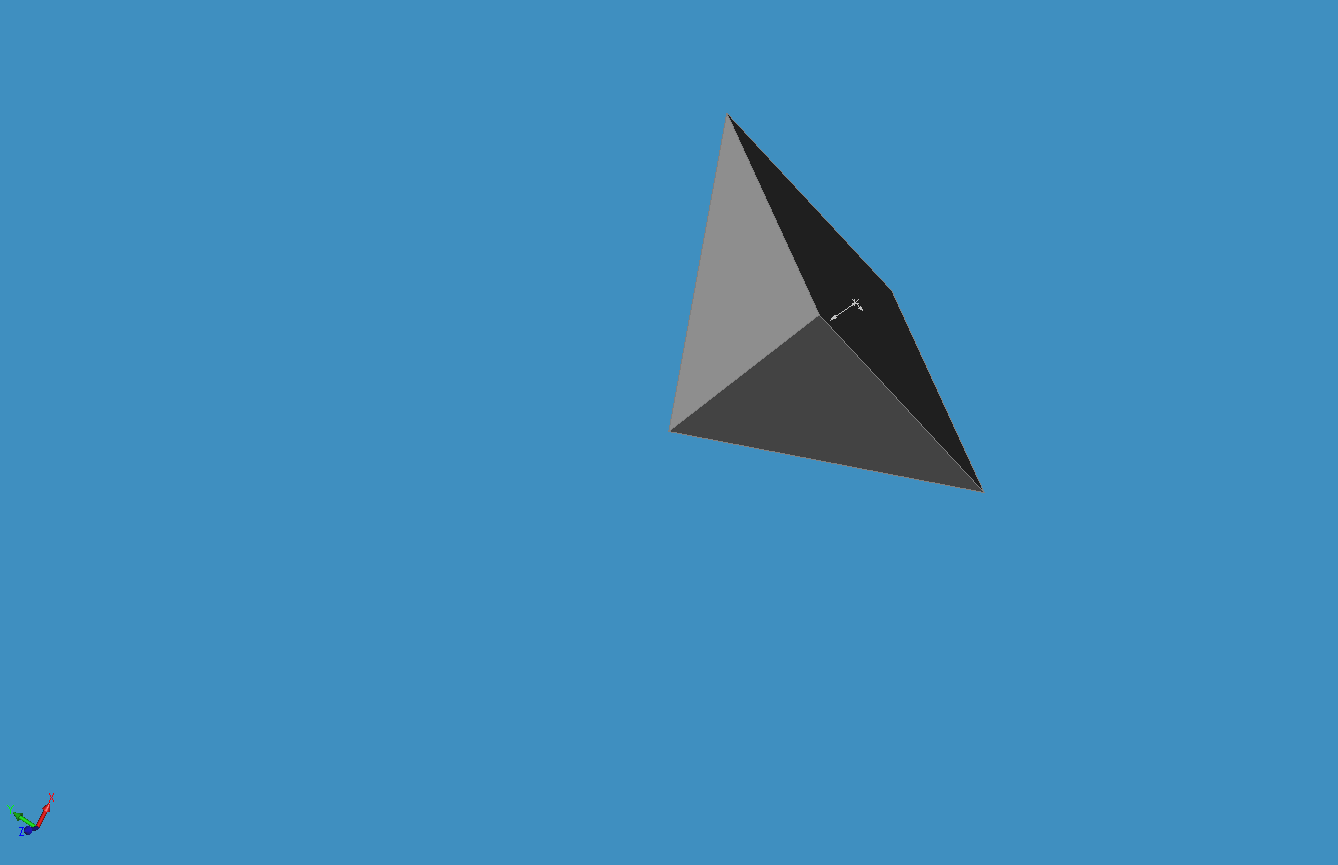 Mesostratum Point Expansion (Transcendental Pyramid)
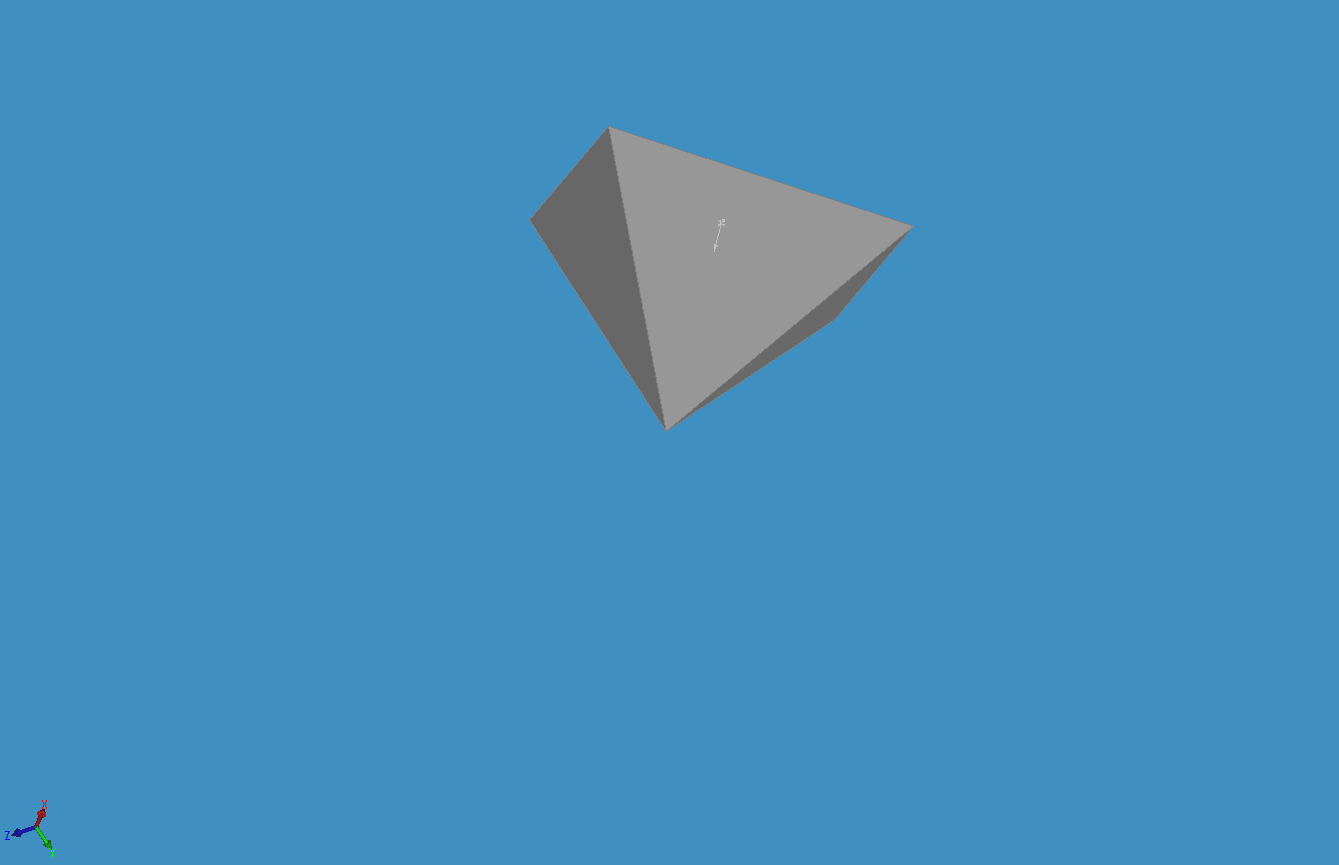 Mesostratum Point Expansion (Transcendental Pyramid)
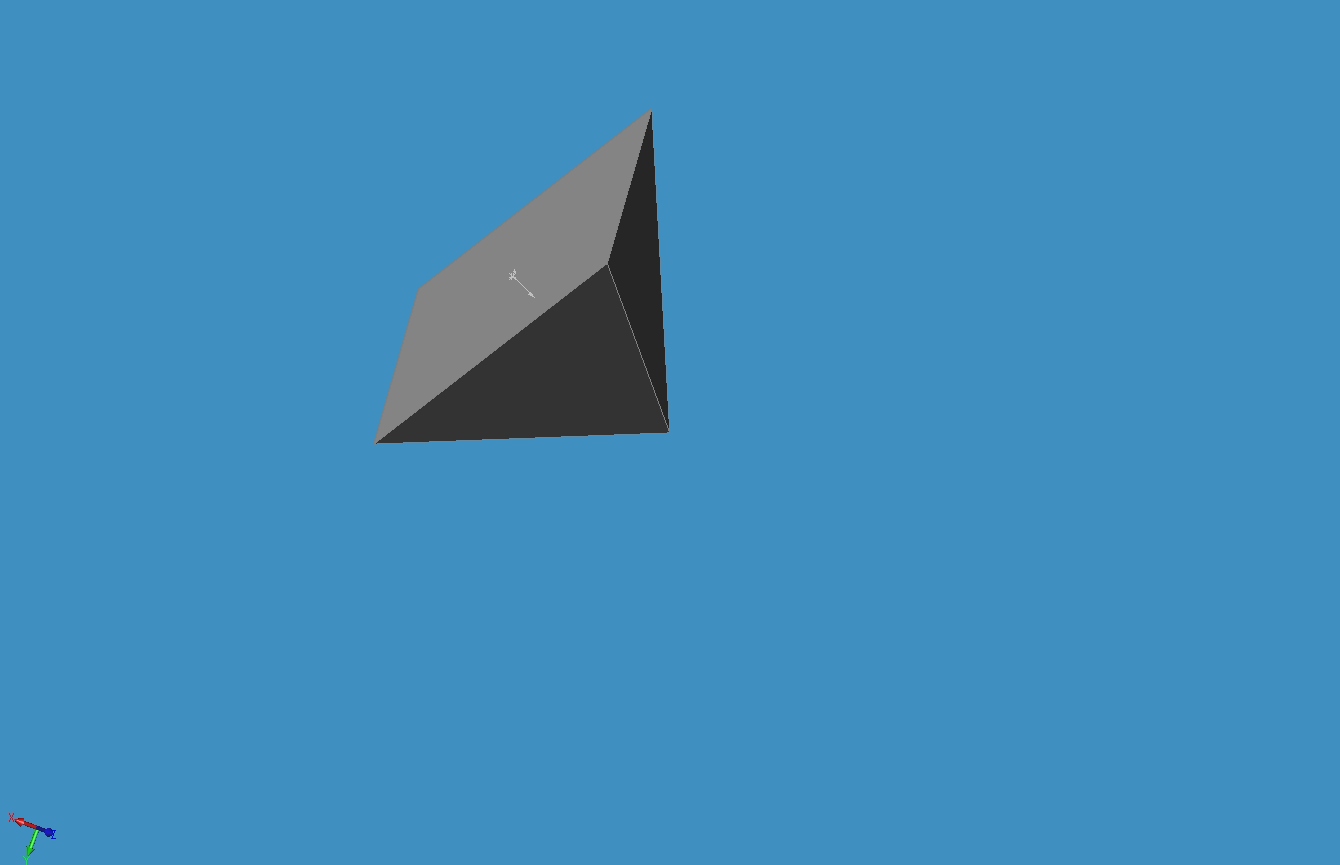 Mesostratum Point Expansion (Transcendental Pyramid)
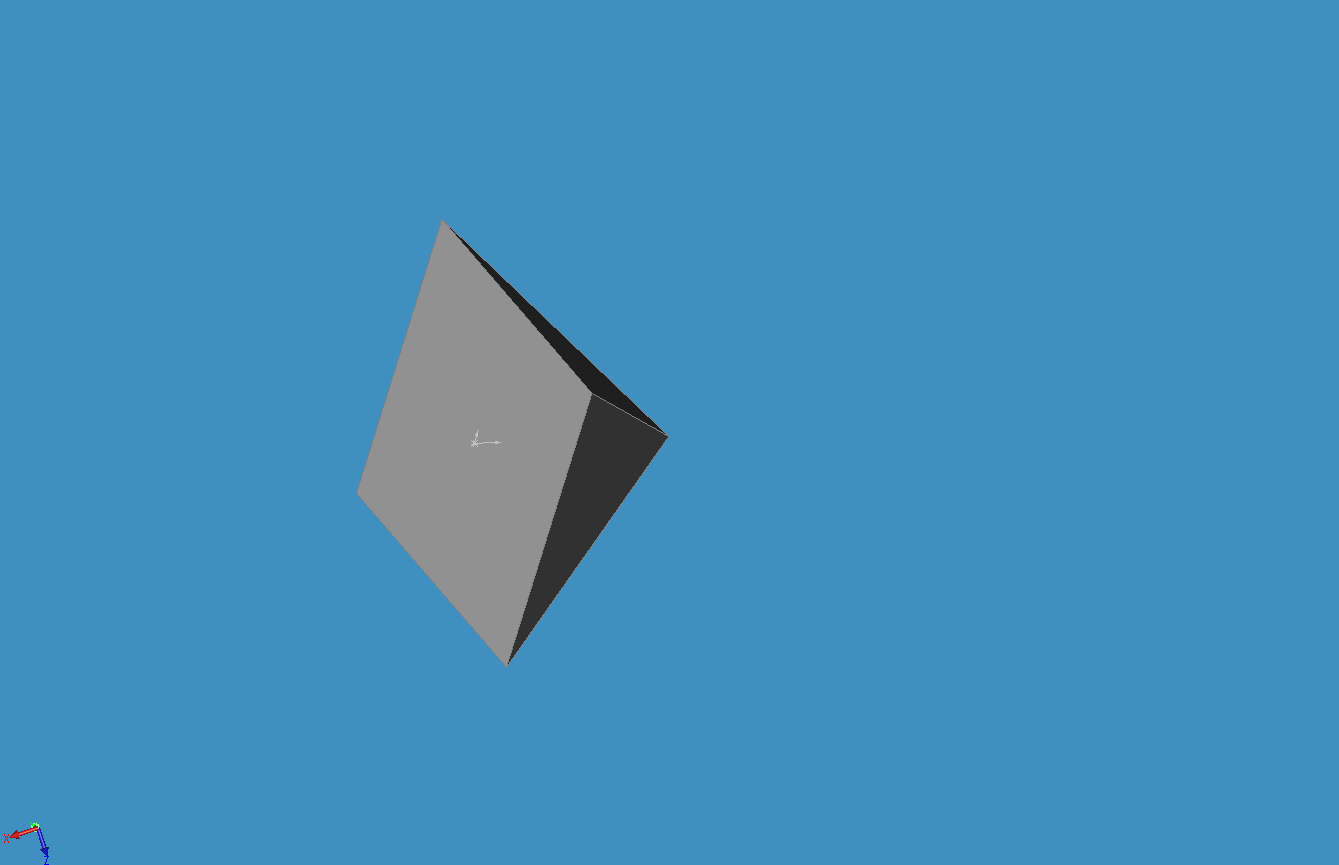 Mesostratum Point Expansion (Transcendental Pyramid)
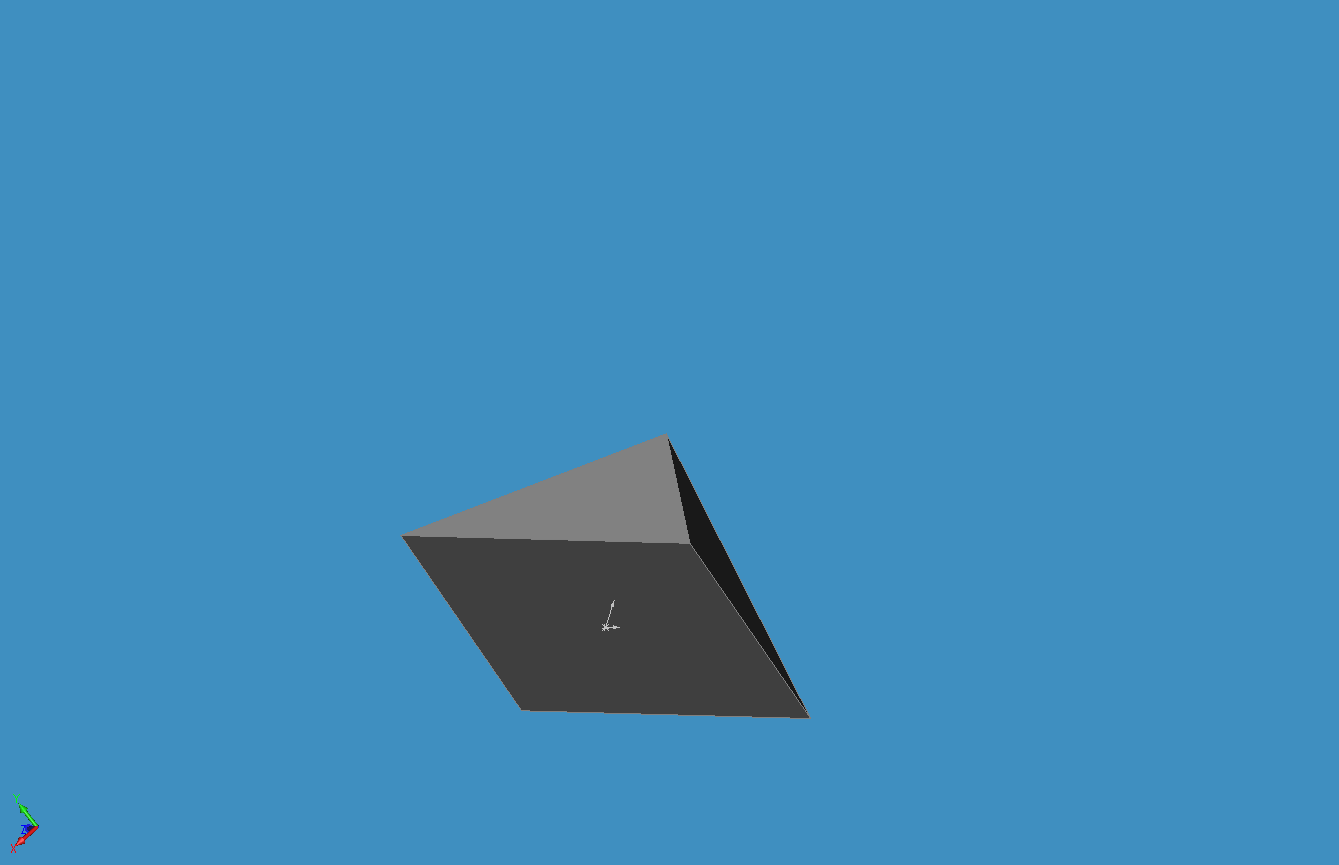 Mesostratum Point Expansion (Transcendental Pyramid)
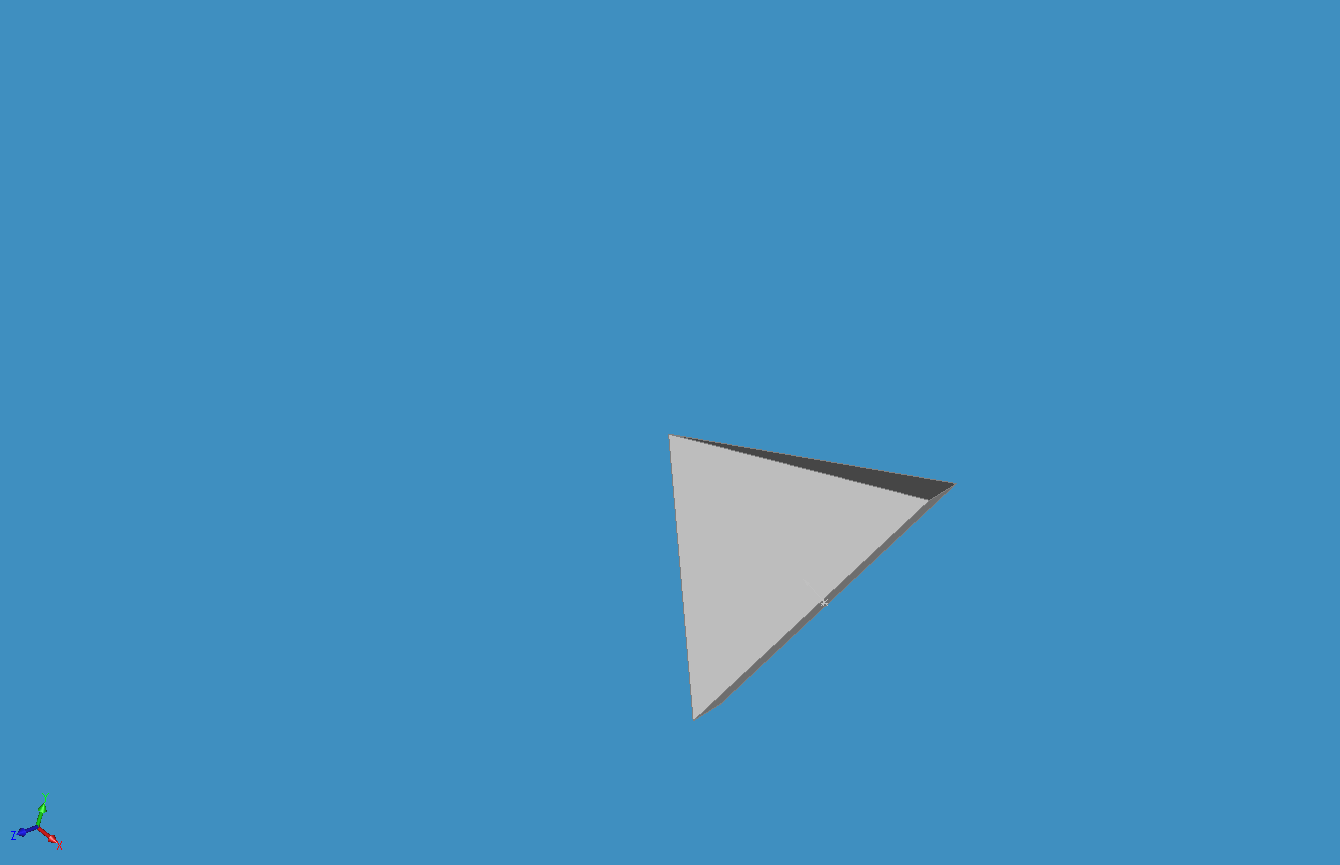 Mesostratum Point Expansion (Transcendental Pyramid)
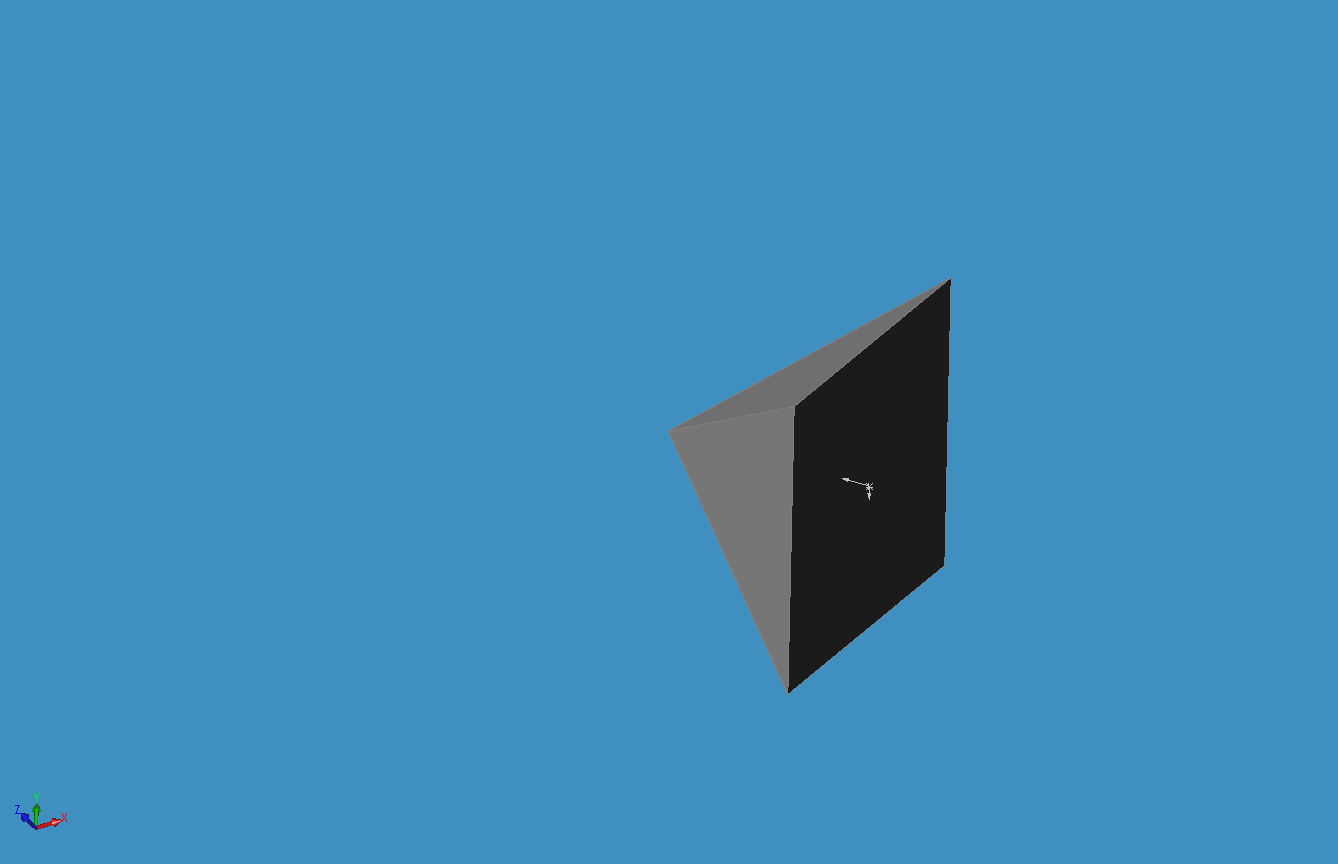 Mesostratum Point Expansion (Transcendental Pyramid)
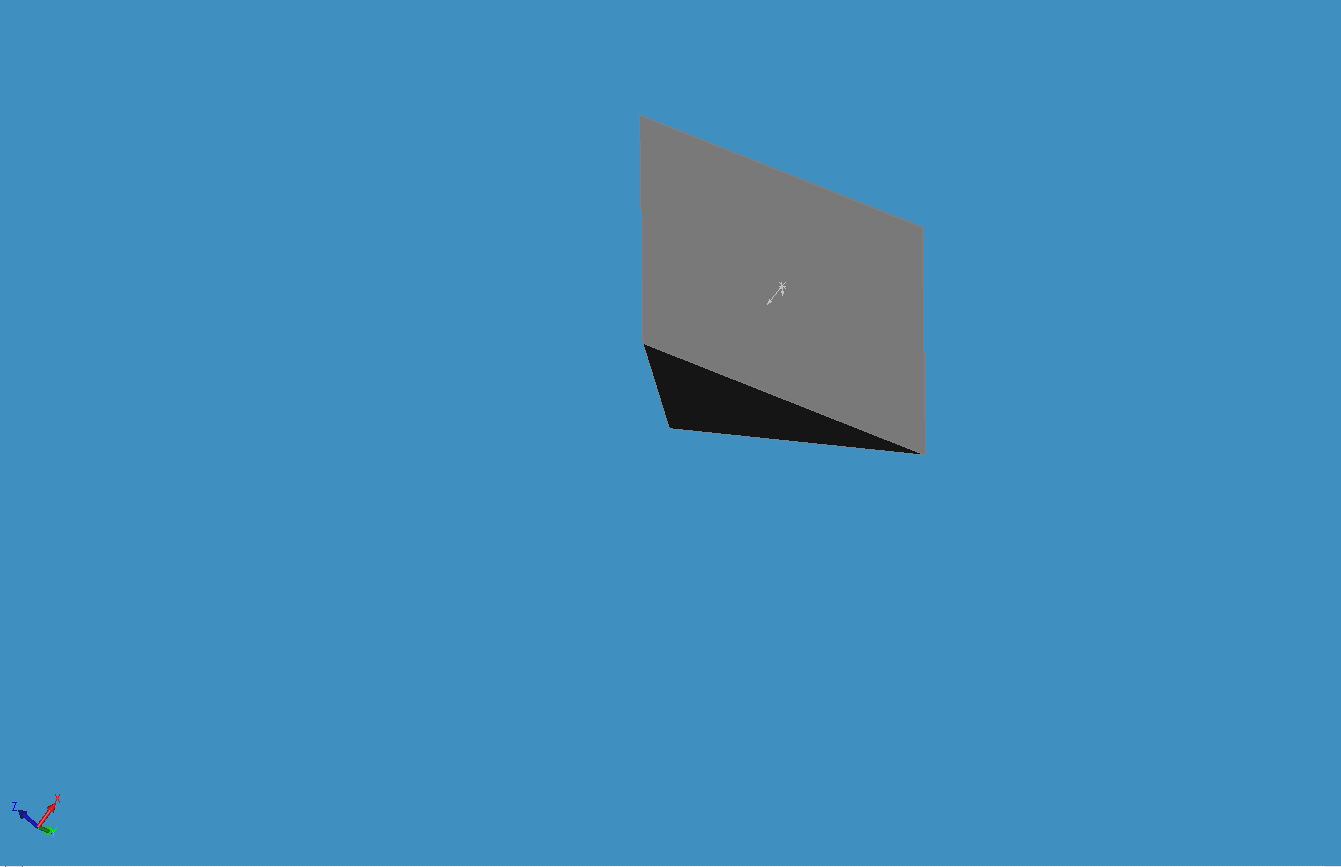 Mesostratum Point Expansion (Transcendental Pyramid)
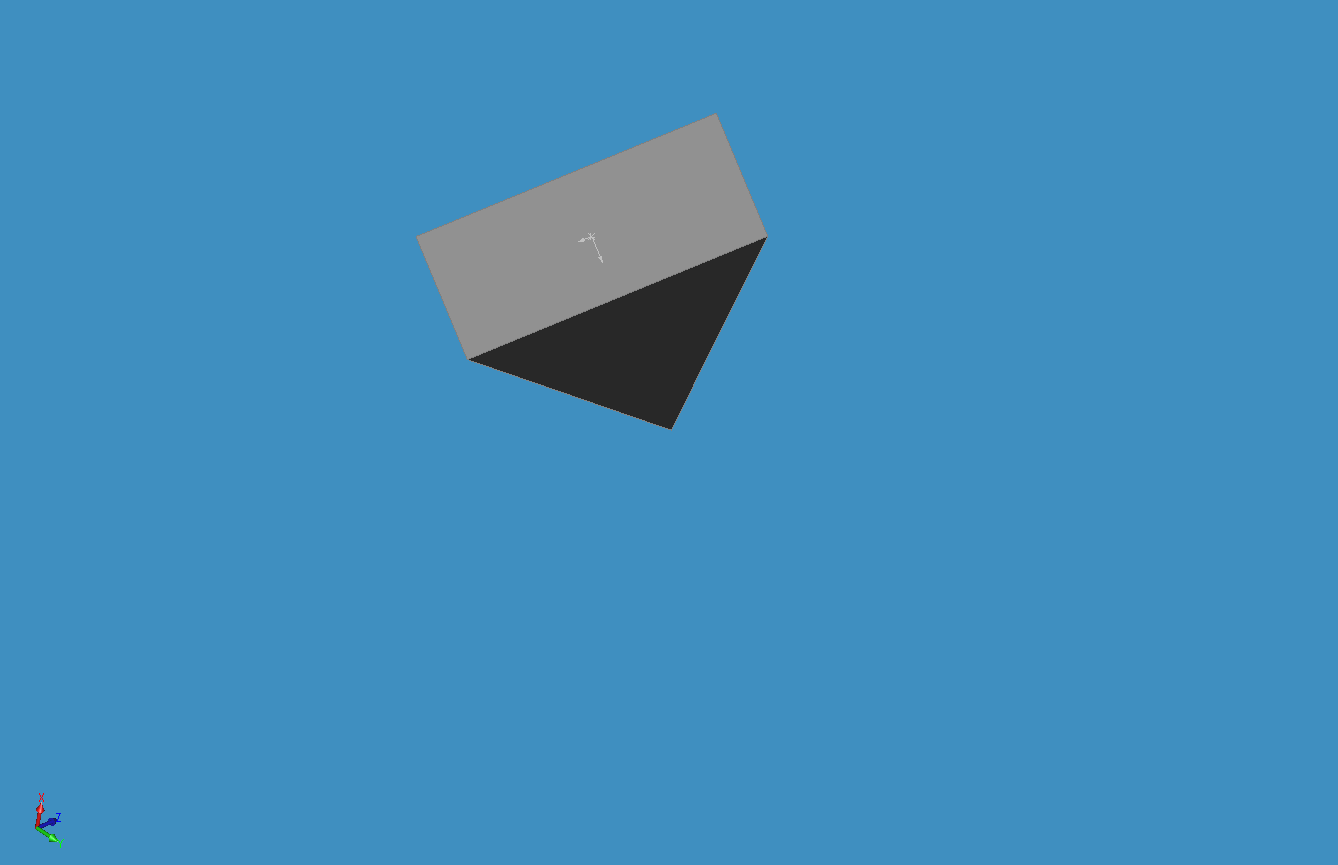 Mesostratum Point Expansion (Transcendental Pyramid)
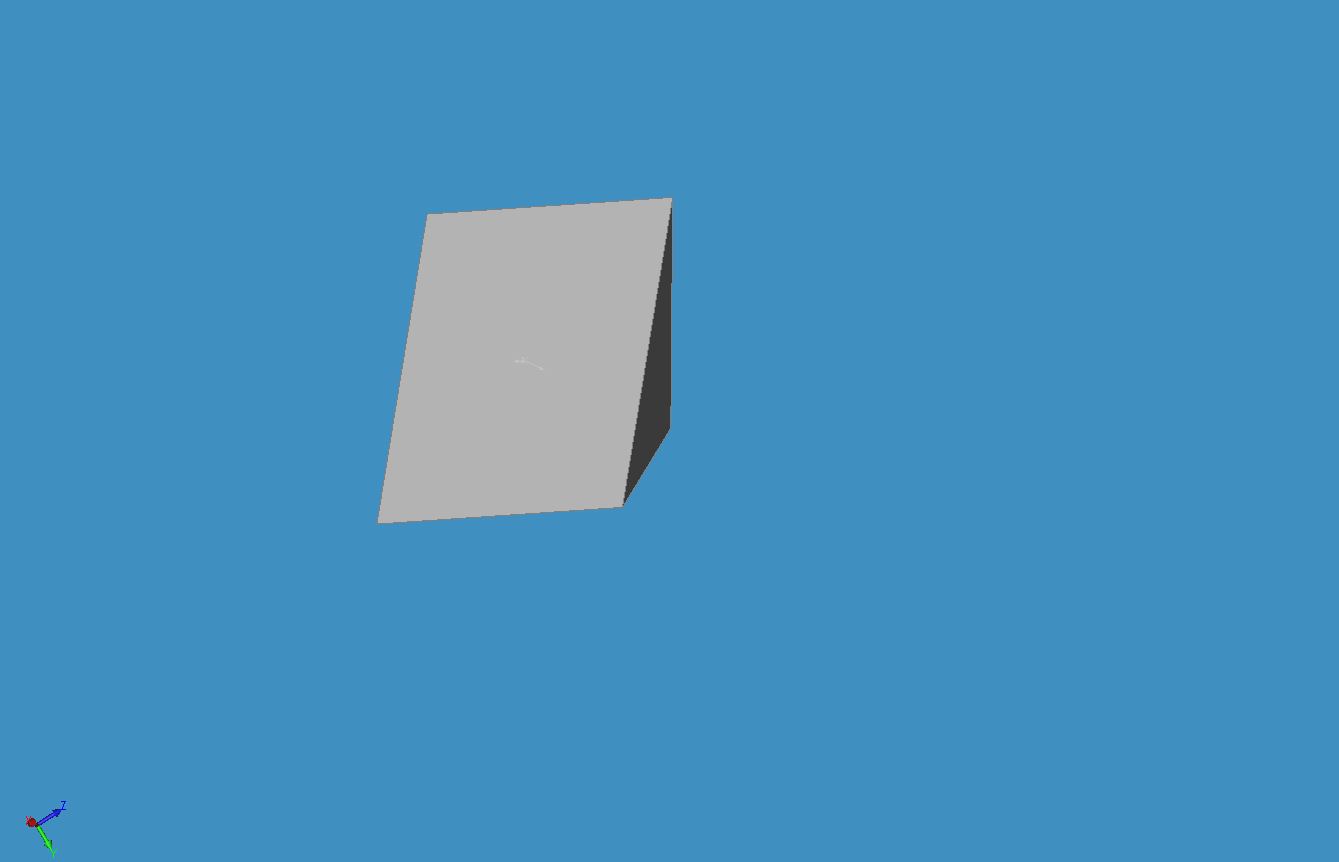 Mesostratum Point Expansion (Transcendental Pyramid)
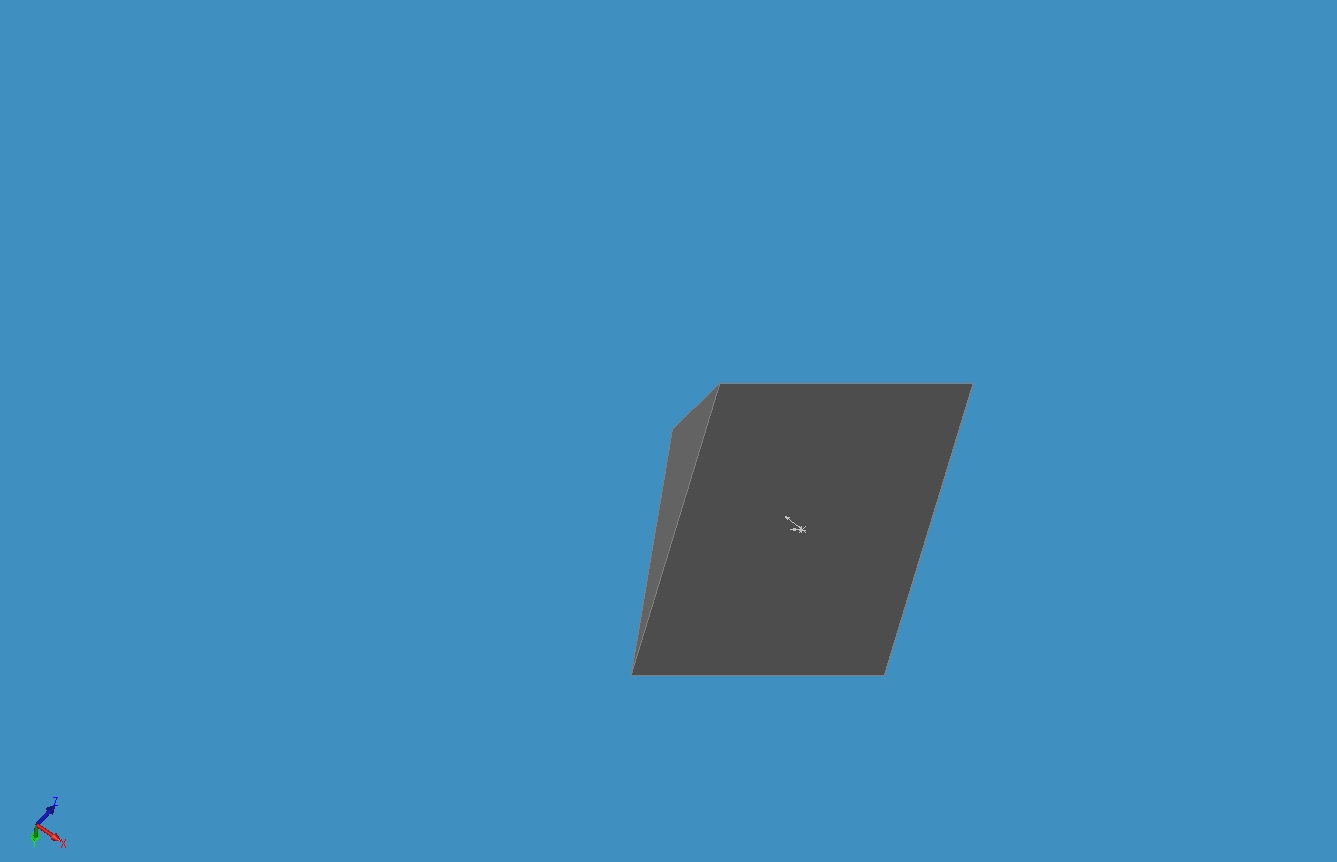 Mesostratum Point Expansion (Transcendental Pyramid)
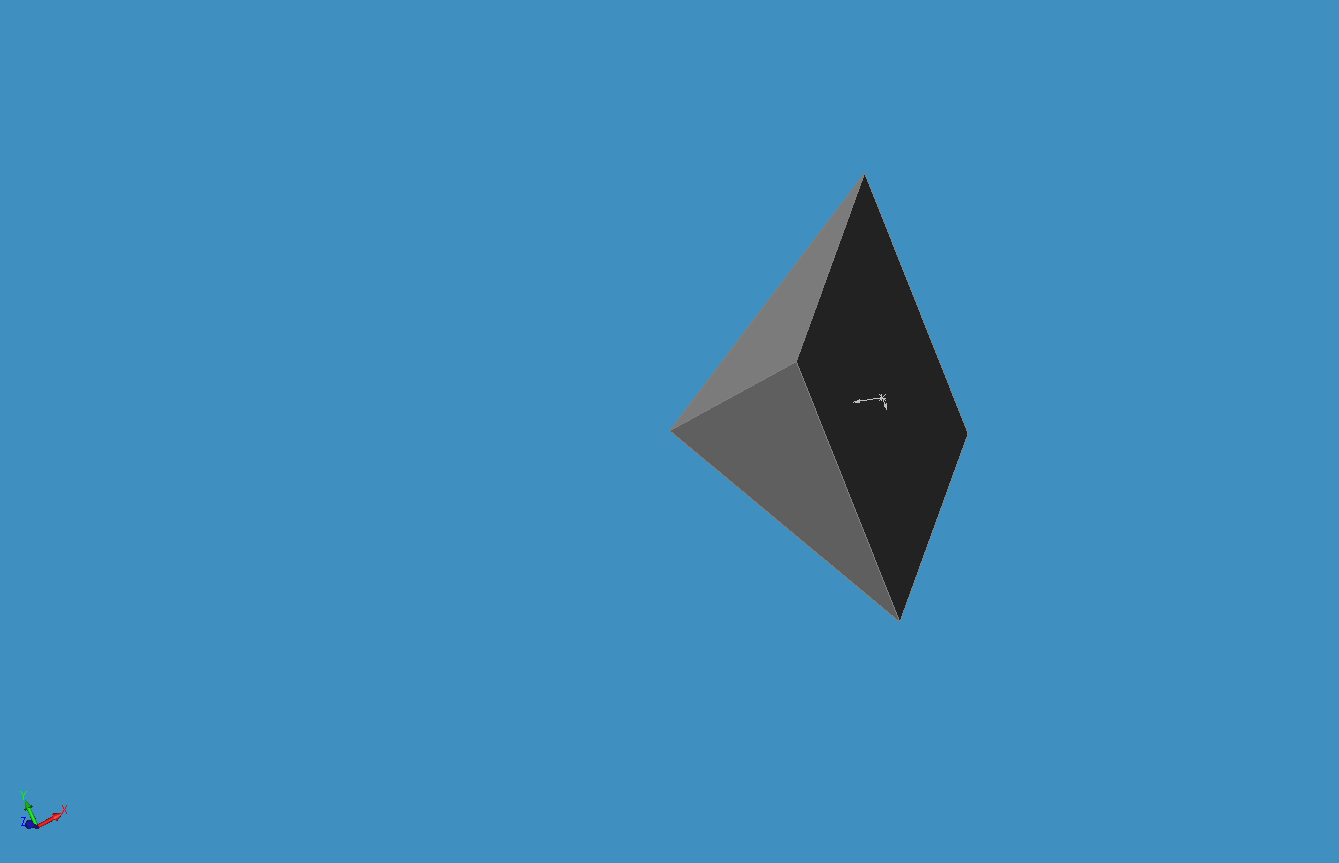 Mesostratum Point Expansion (Transcendental Pyramid)
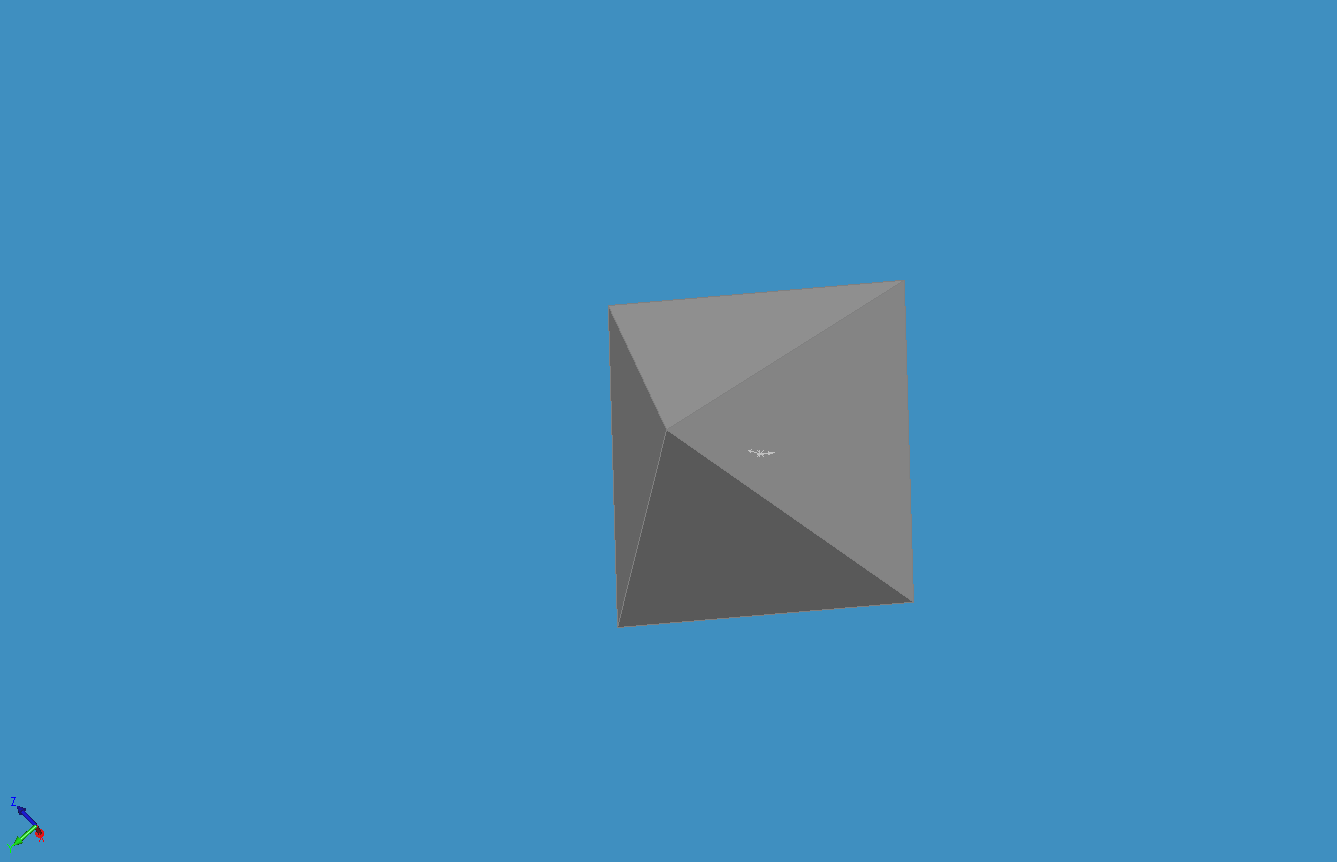 Mesostratum Point Expansion (Transcendental Pyramid)
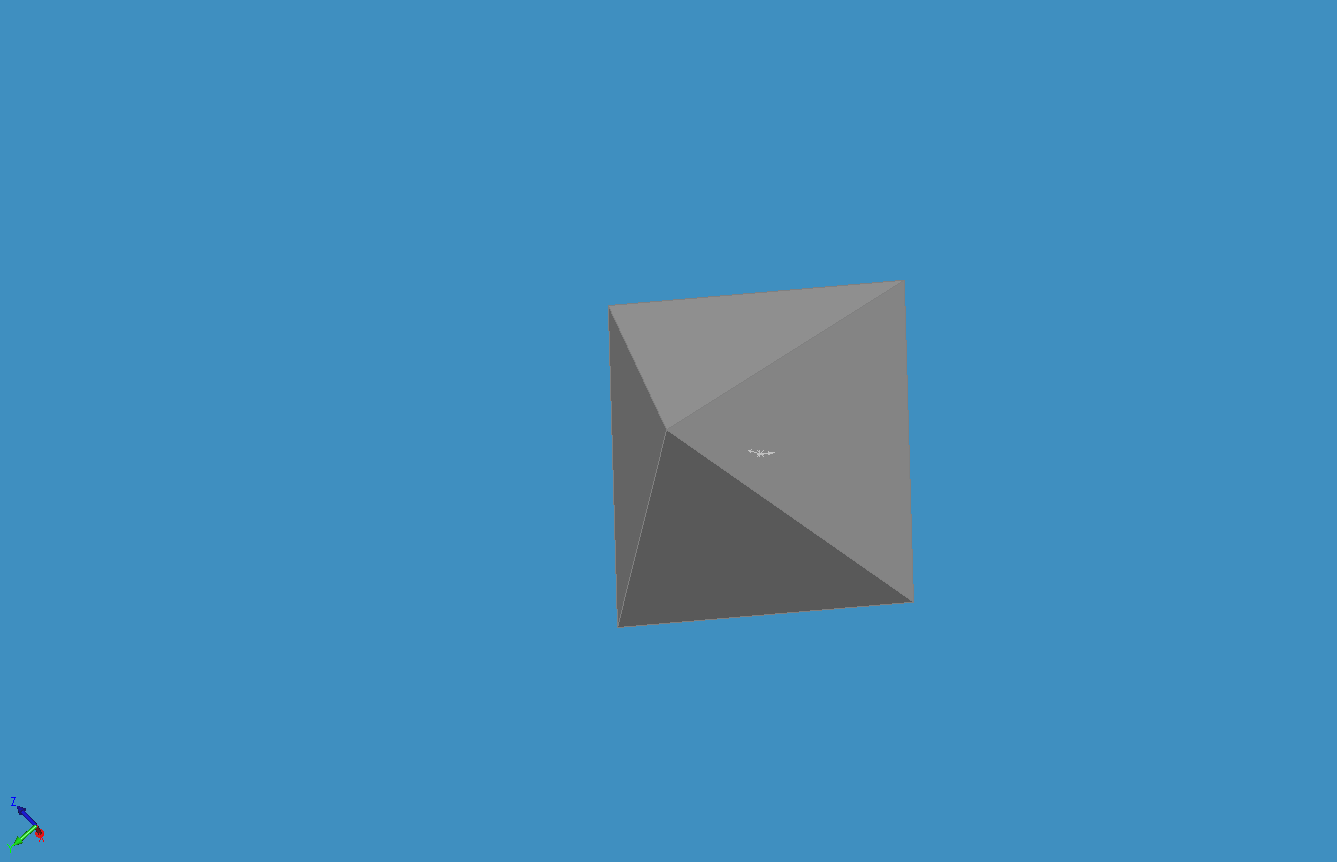 Mesostratum Point Expansion (Transcendental Pyramid)
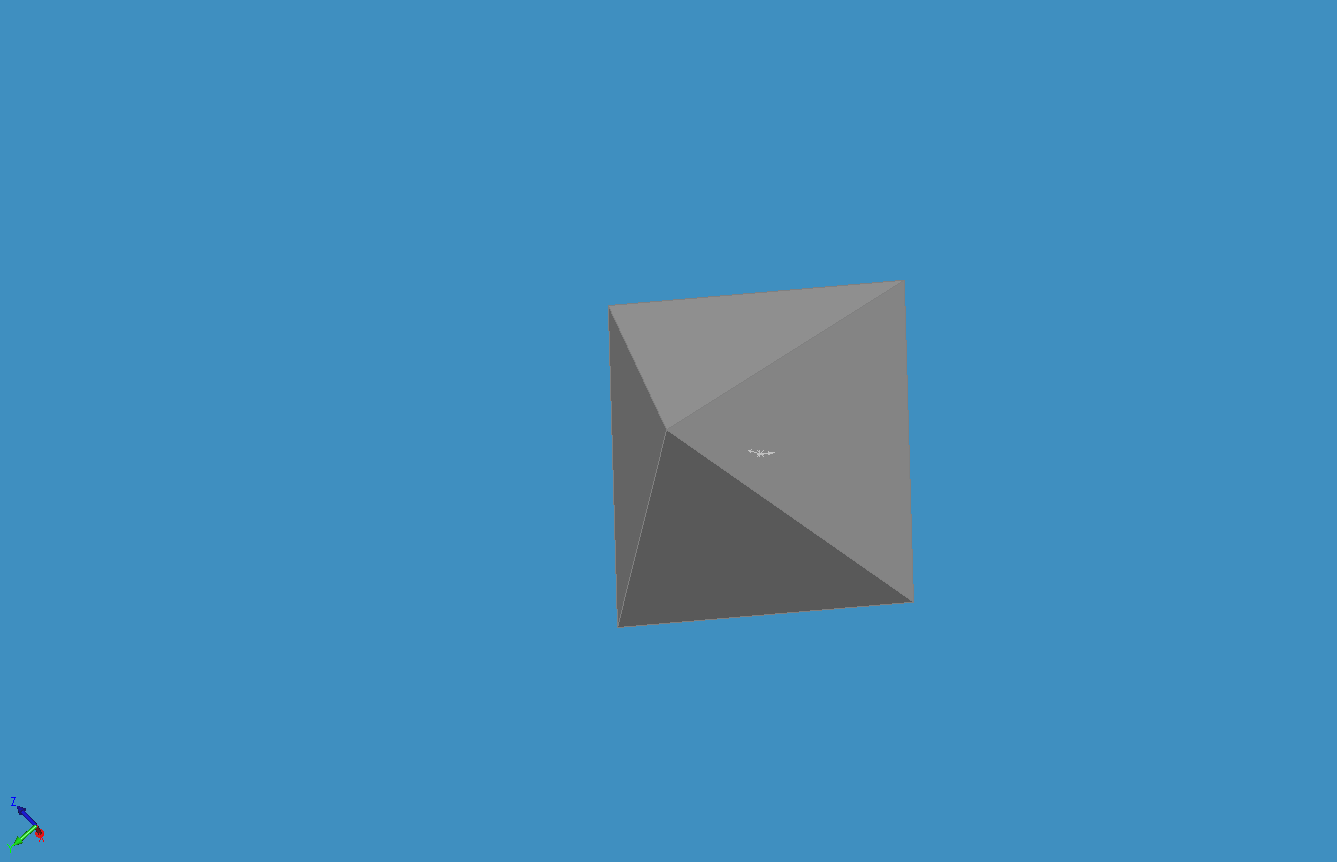 Mesostratum Point Expansion (Transcendental Pyramid)
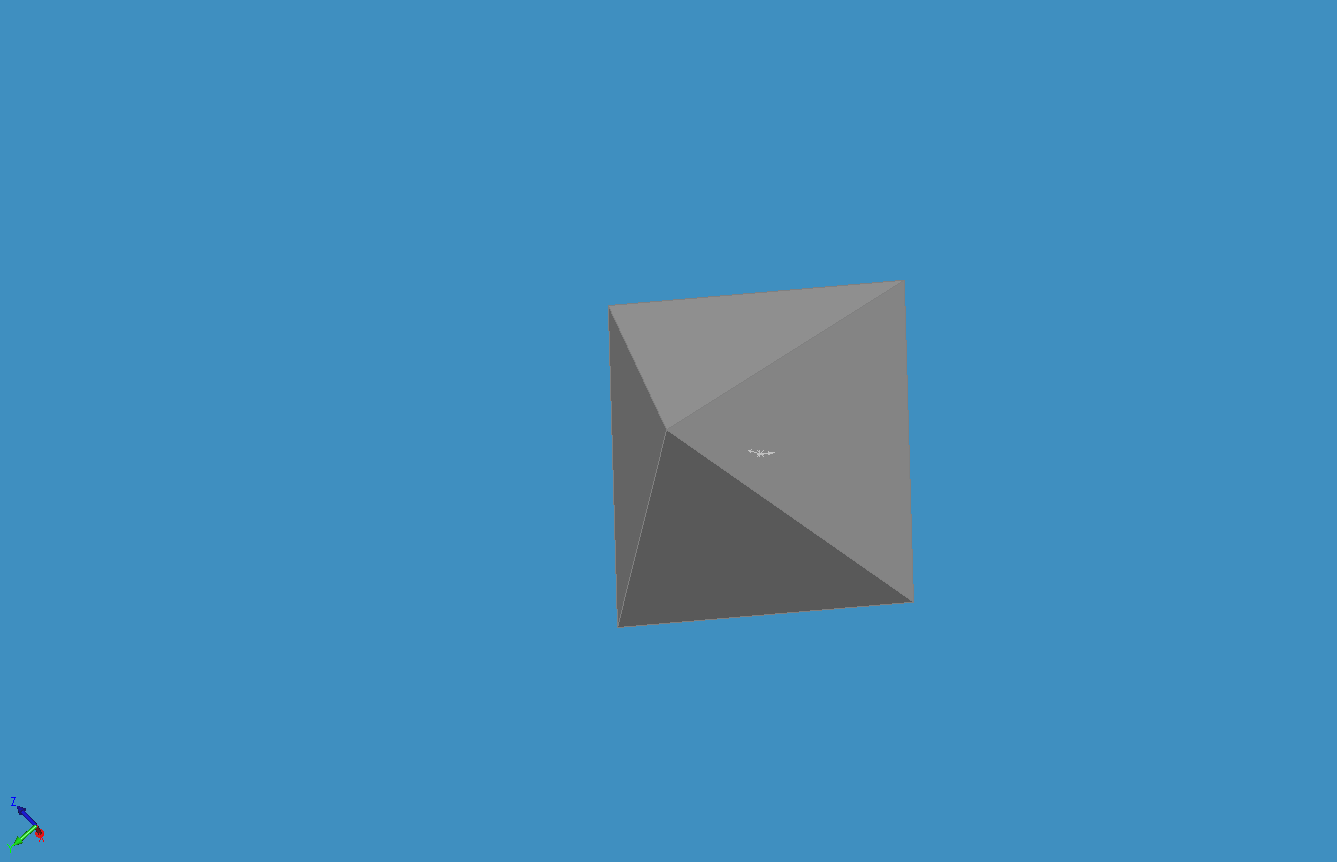 Mesostratum Point Expansion (Transcendental Pyramid)
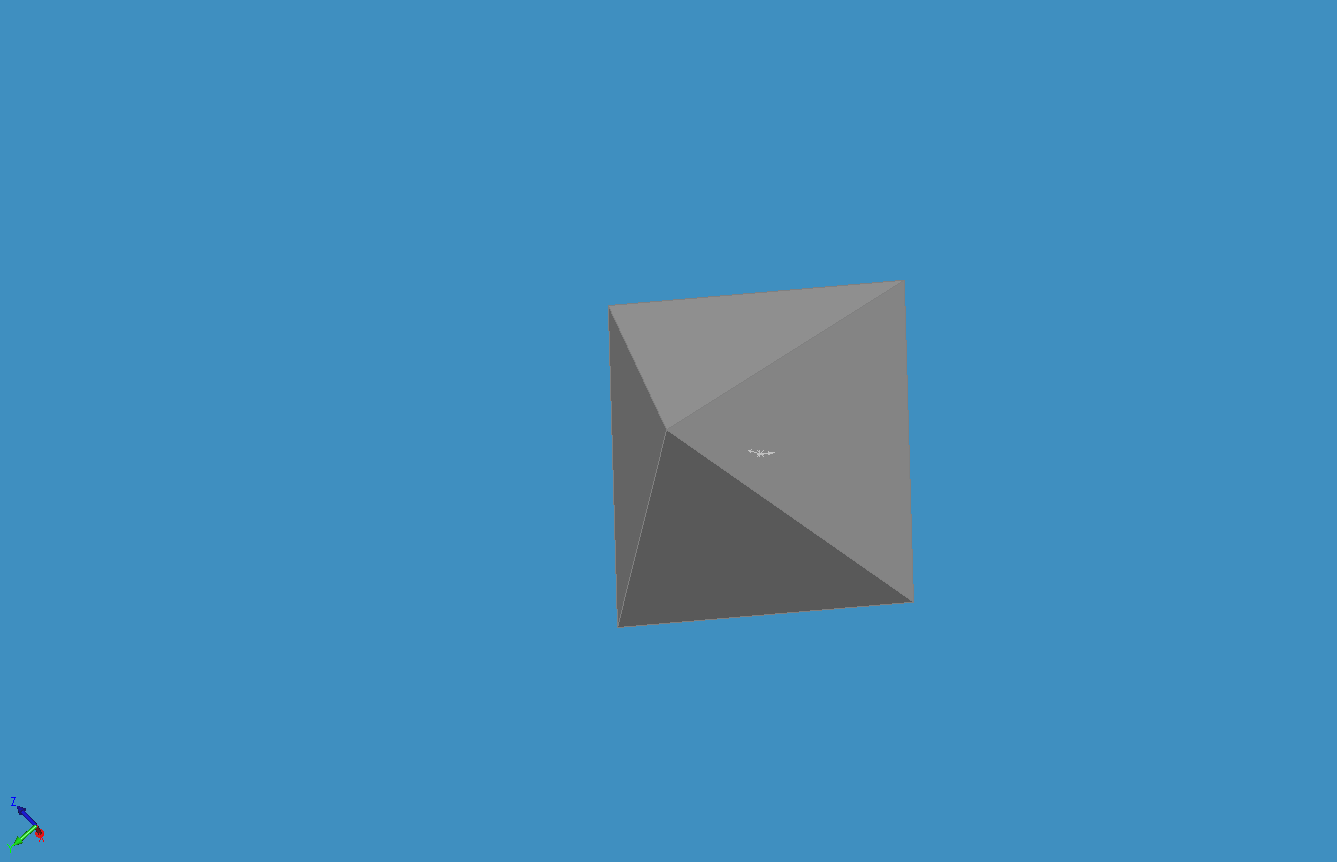 Mesostratum Point Expansion (Transcendental Pyramid)
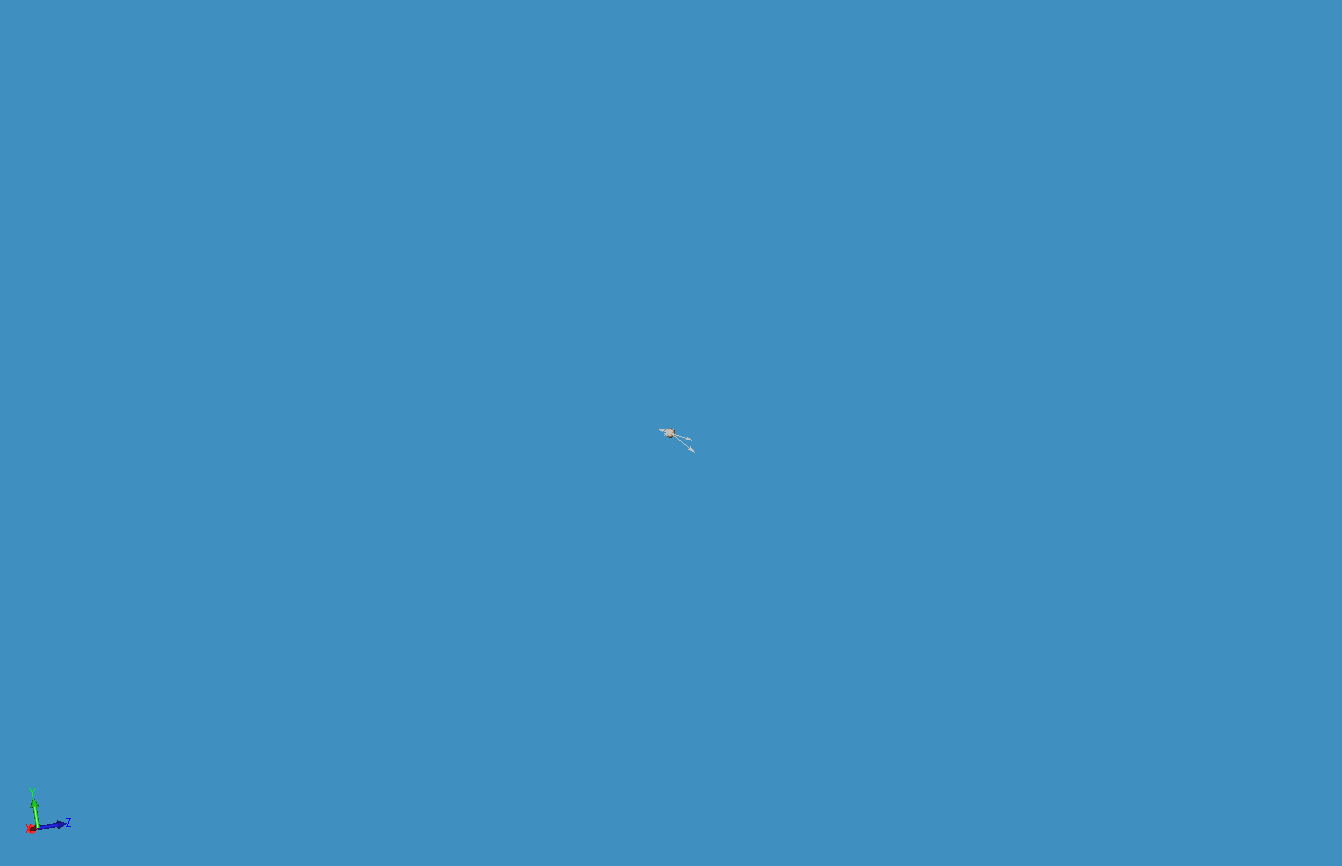 Mesostratum Point Expansion (Transcendental Pyramid)
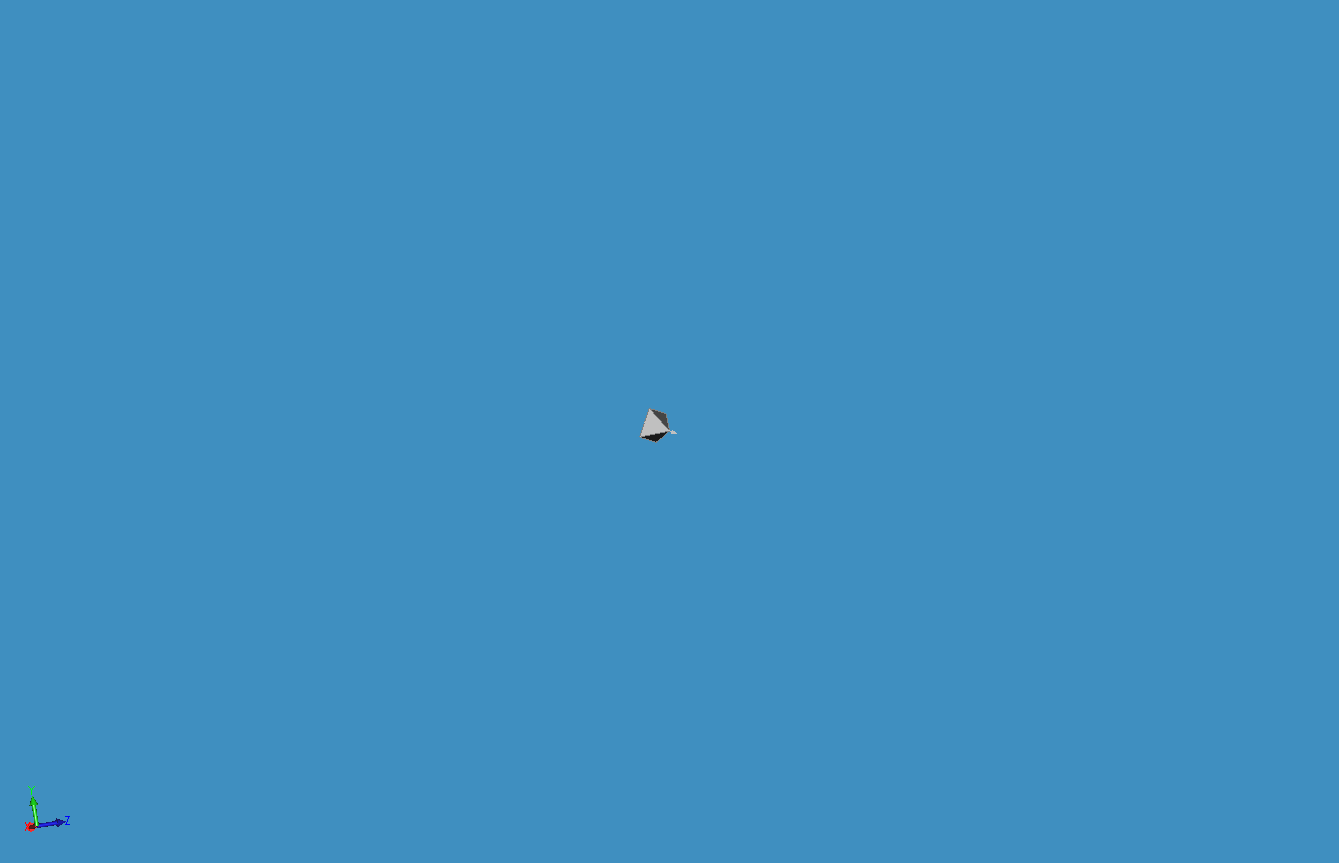 Mesostratum Point Expansion (Transcendental Pyramid)
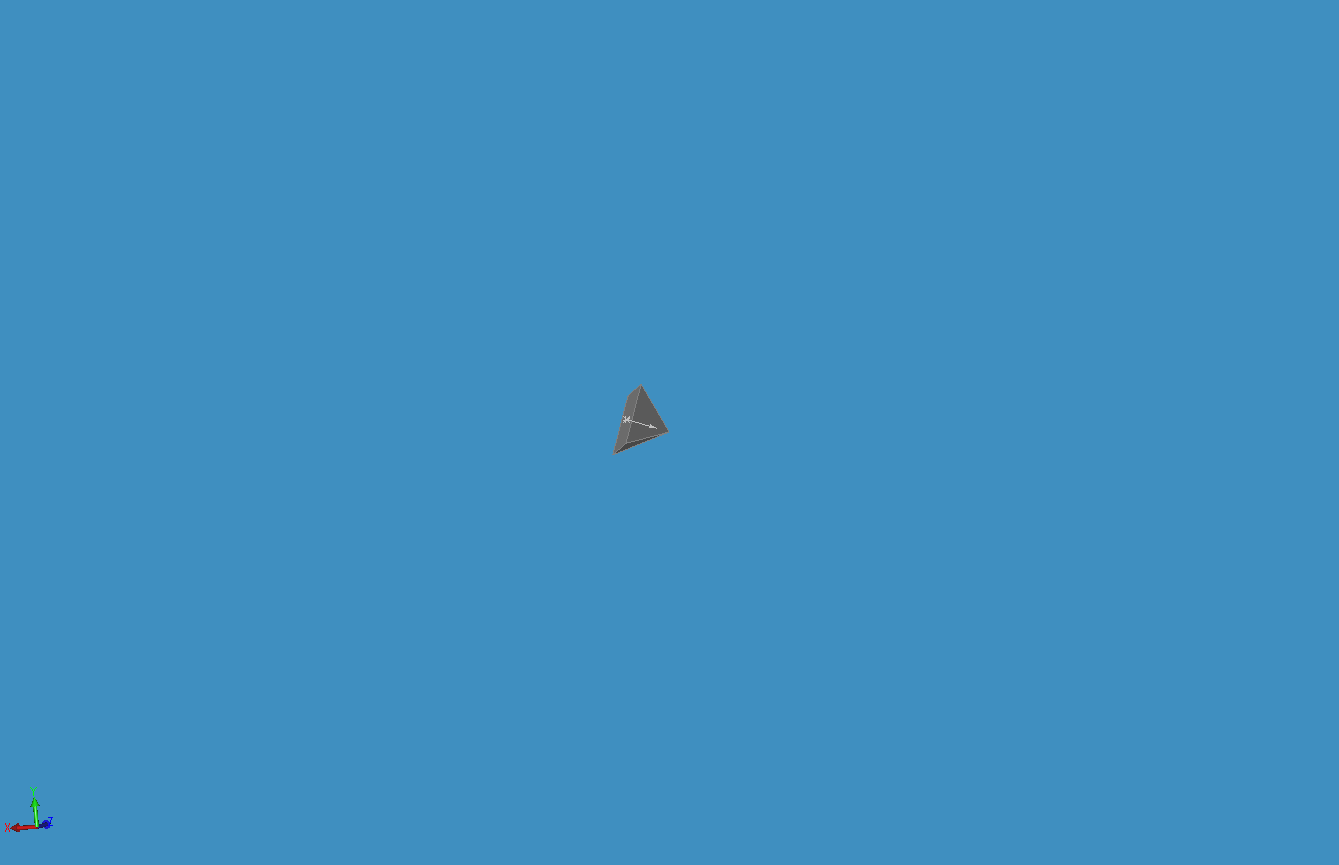 Mesostratum Point Expansion (Transcendental Pyramid)
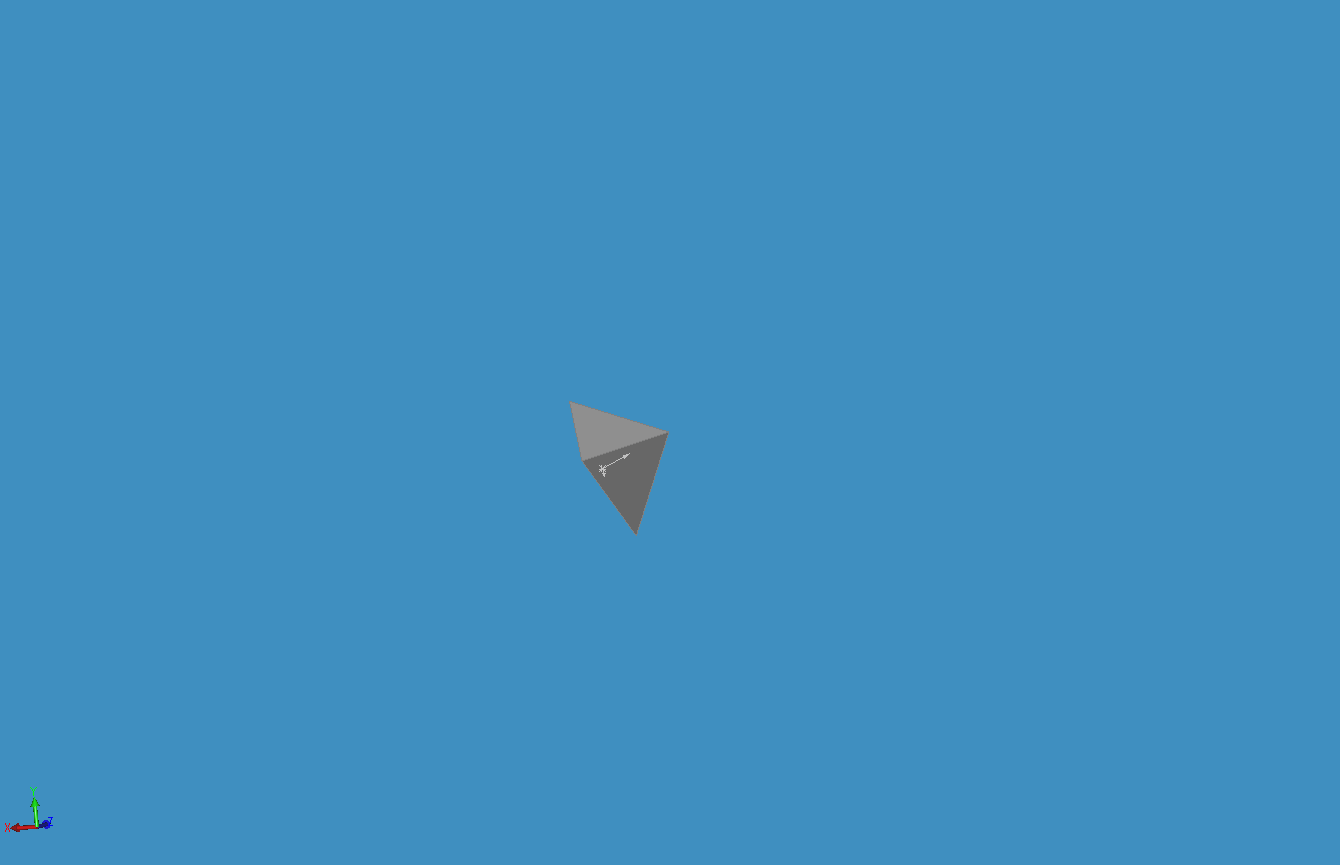 Mesostratum Point Expansion (Transcendental Pyramid)
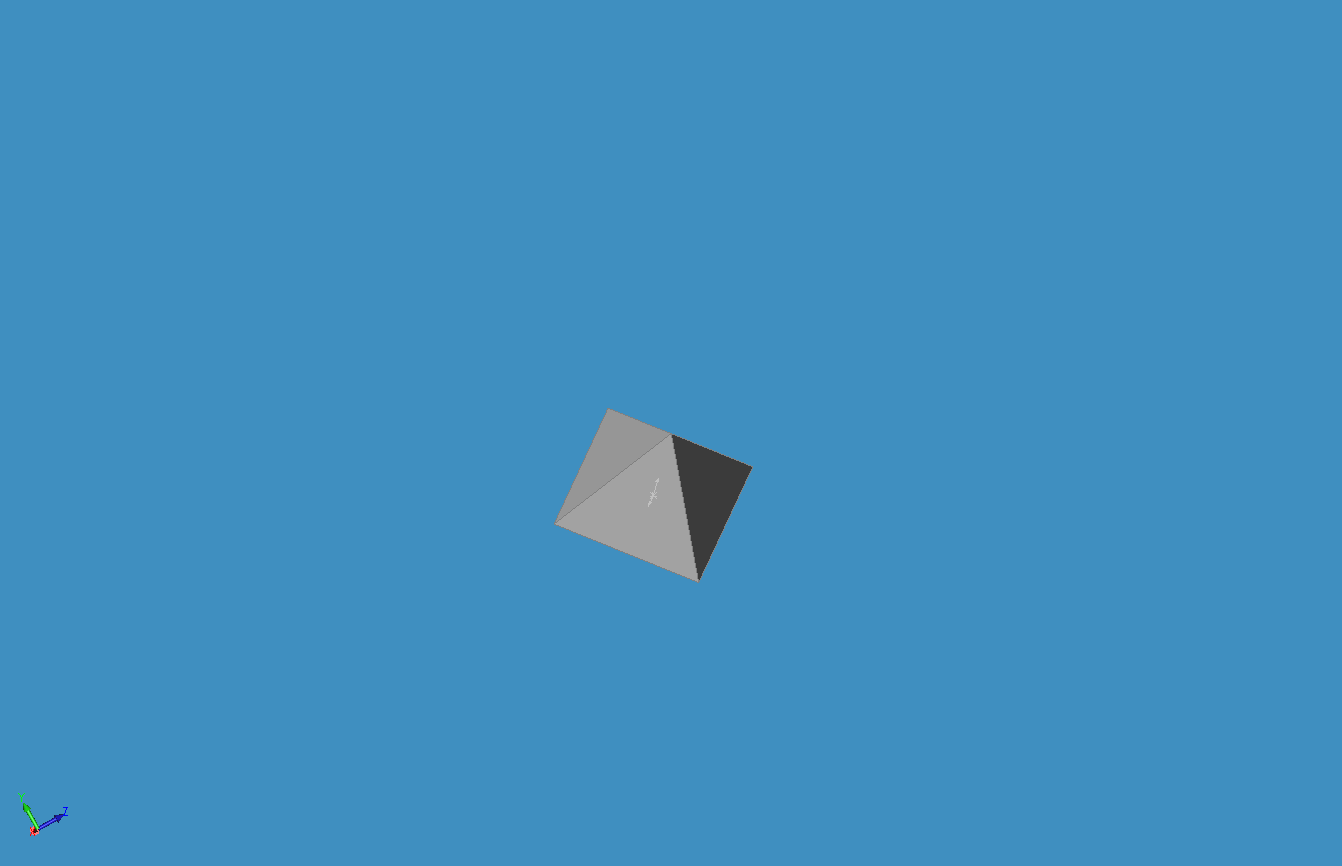 Mesostratum Point Expansion (Transcendental Pyramid)
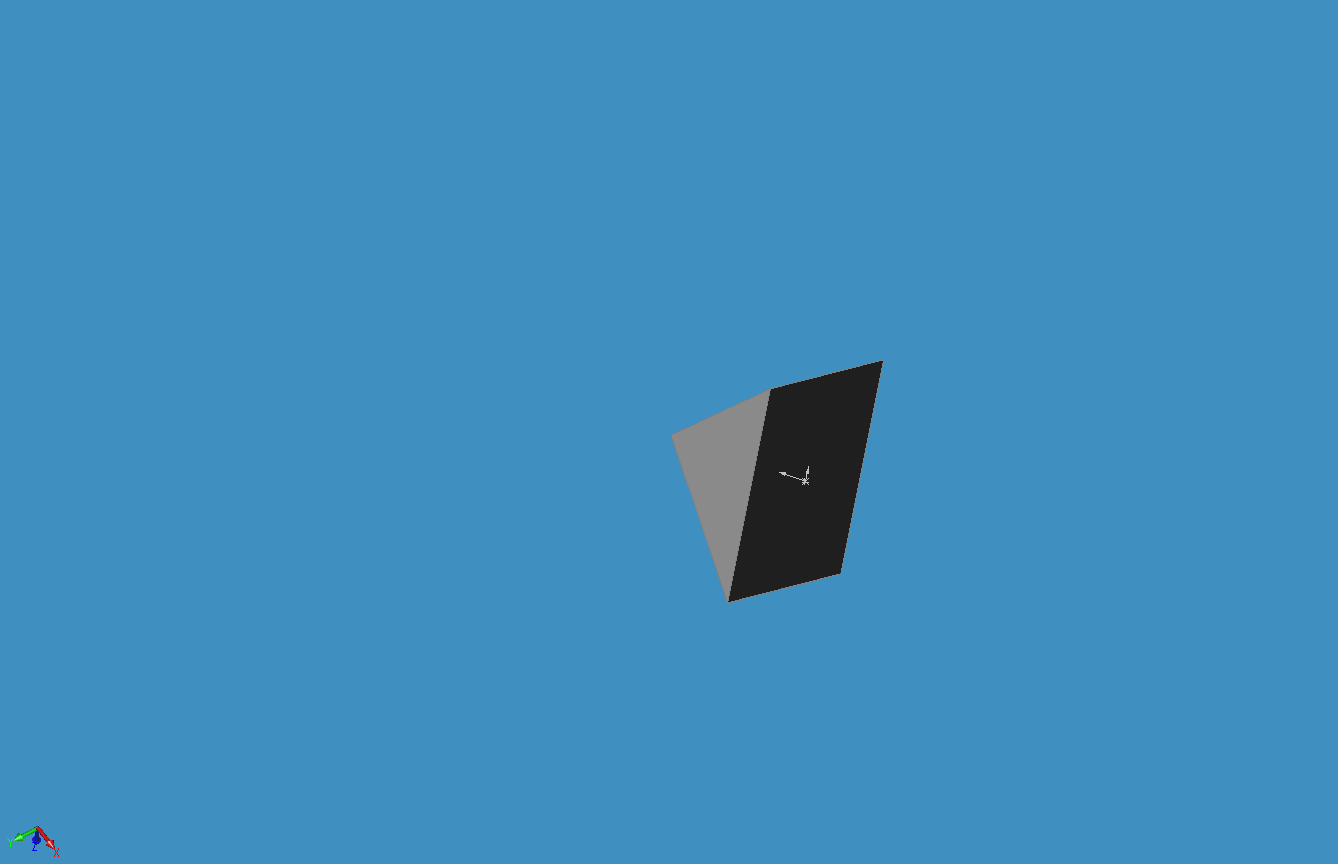 Mesostratum Point Expansion (Transcendental Pyramid)
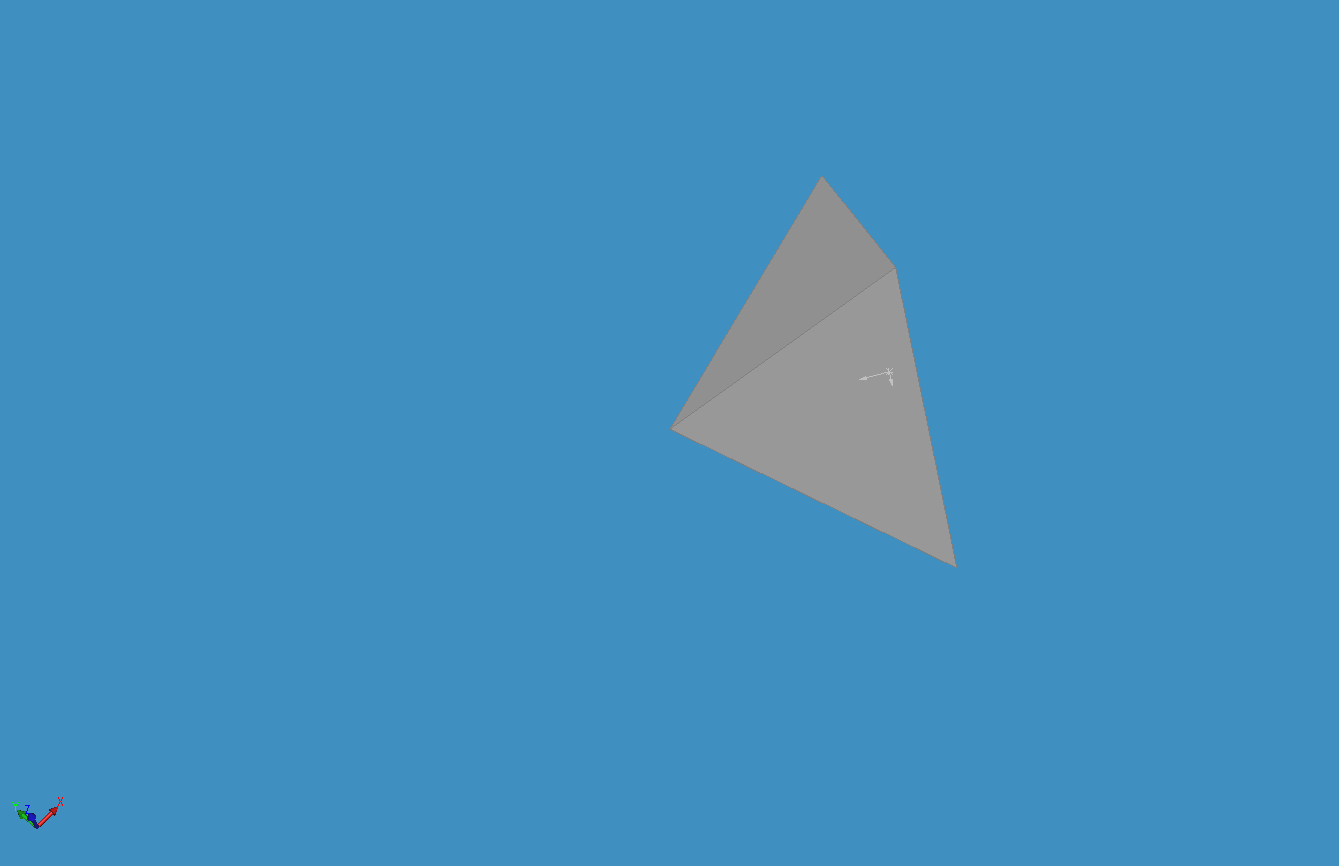 Mesostratum Point Expansion (Transcendental Pyramid)
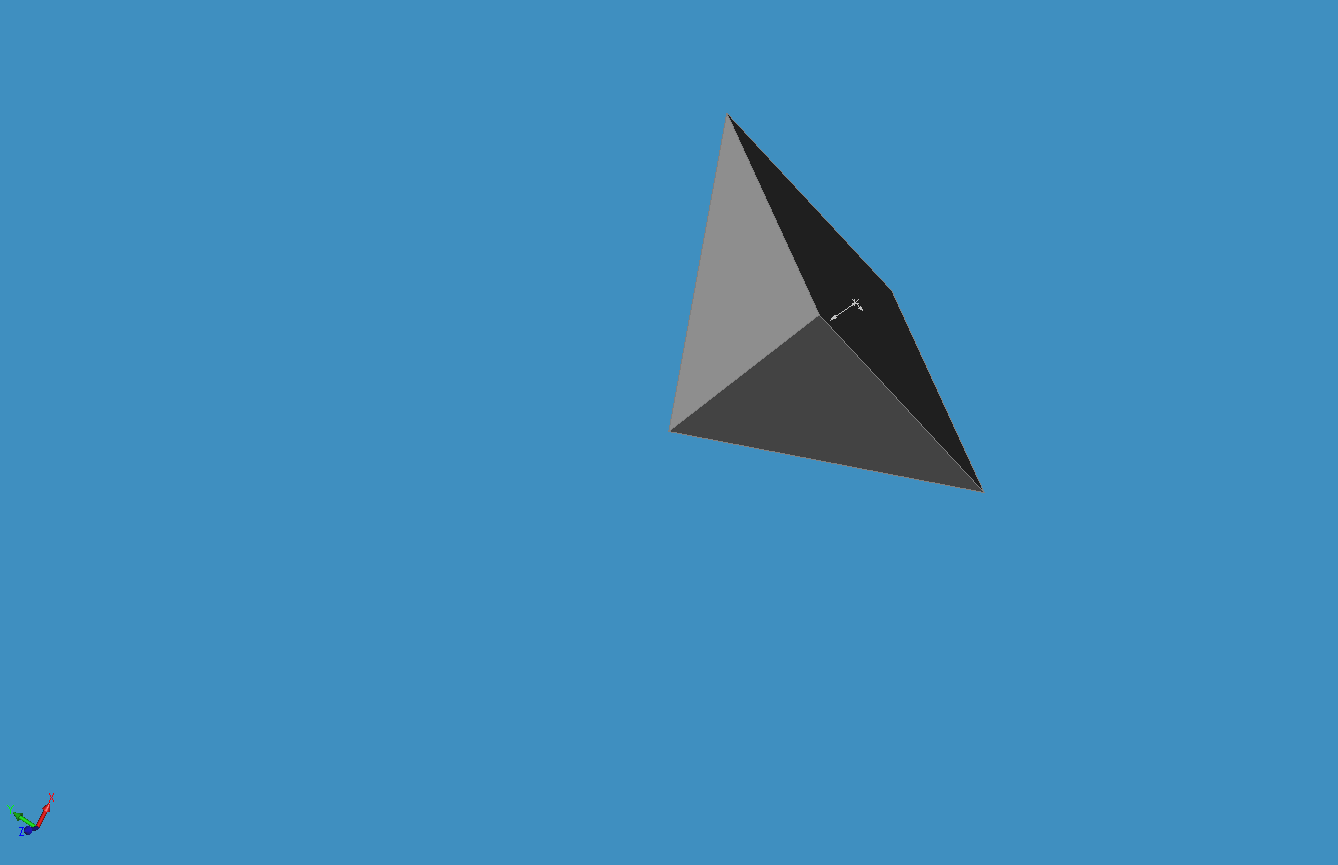 Mesostratum Point Expansion (Transcendental Pyramid)
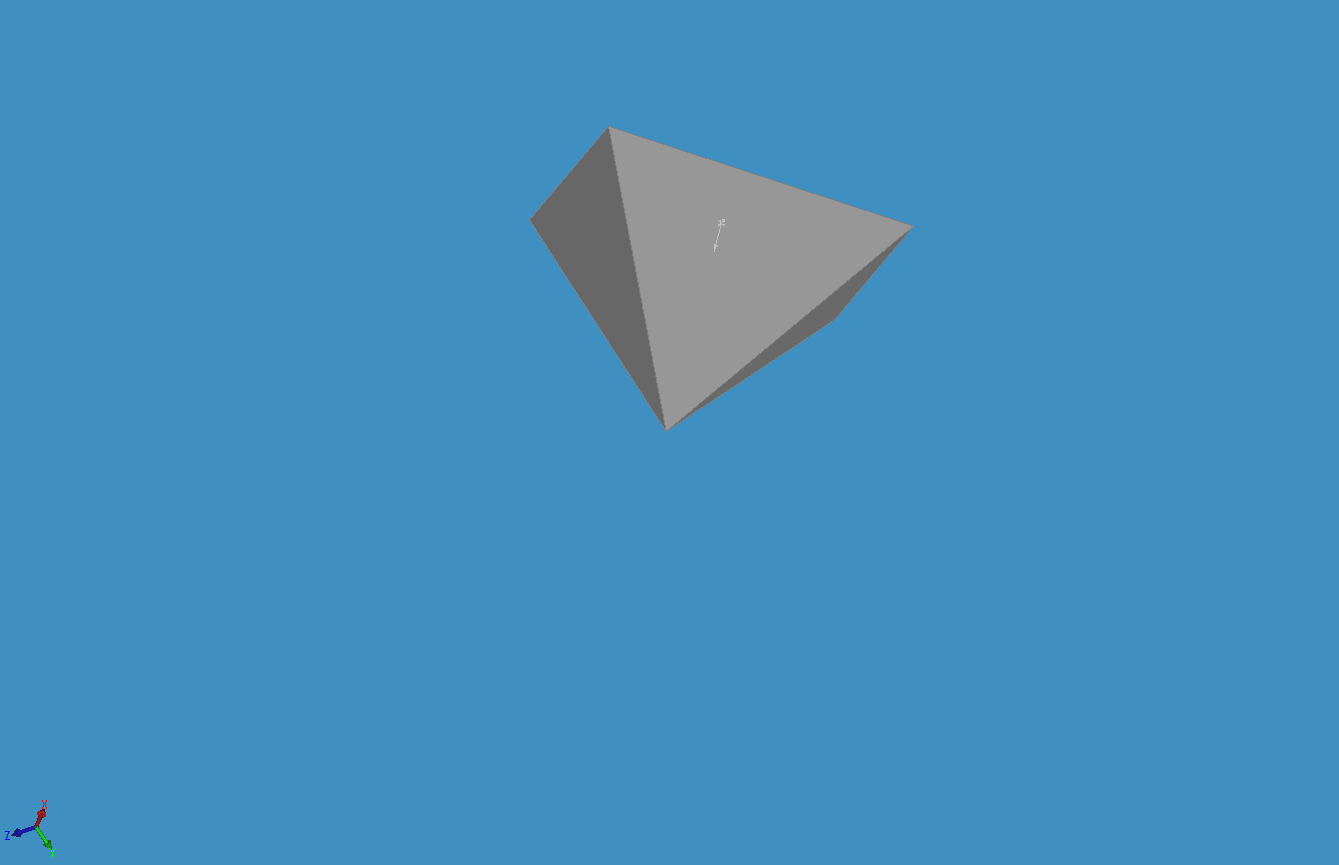 Mesostratum Point Expansion (Transcendental Pyramid)
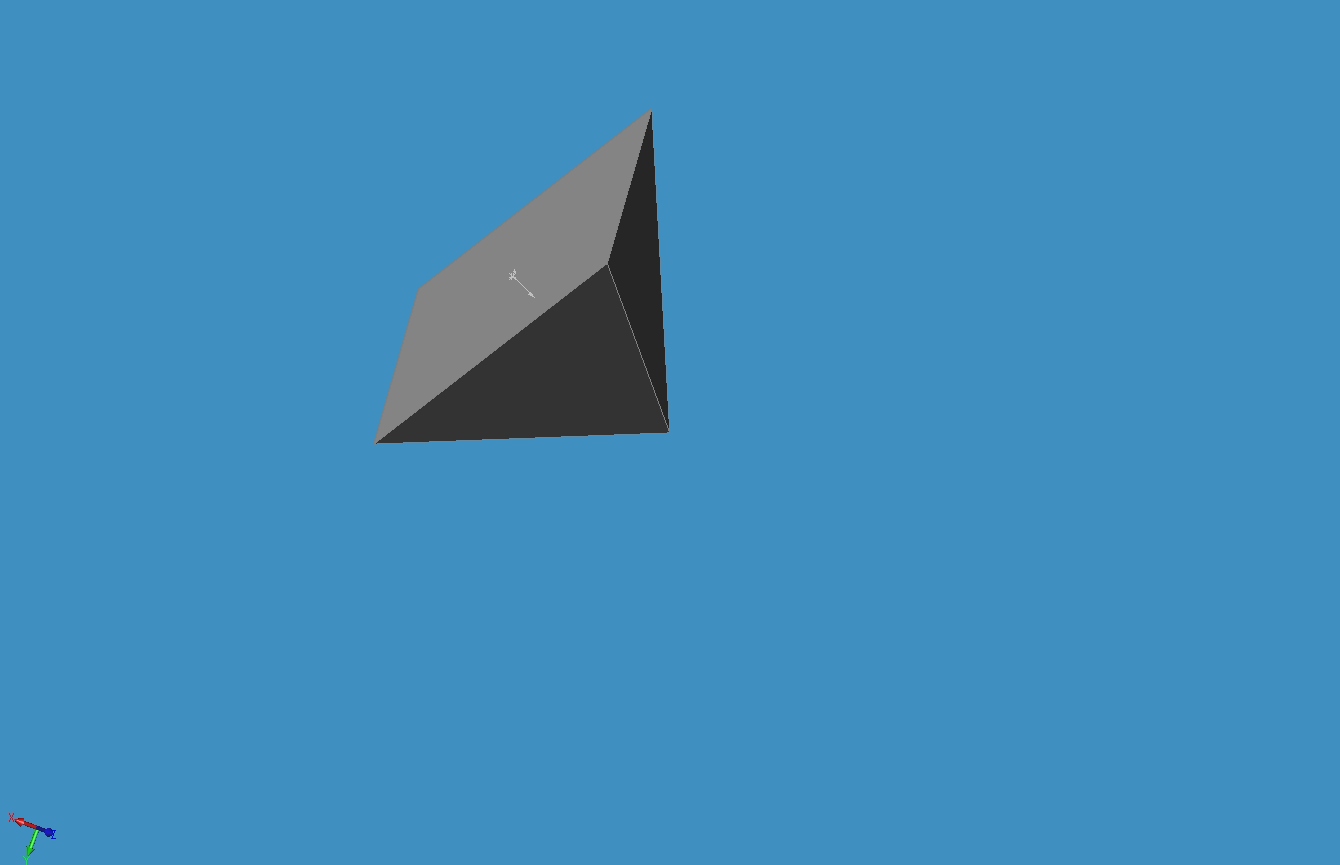 Mesostratum Point Expansion (Transcendental Pyramid)
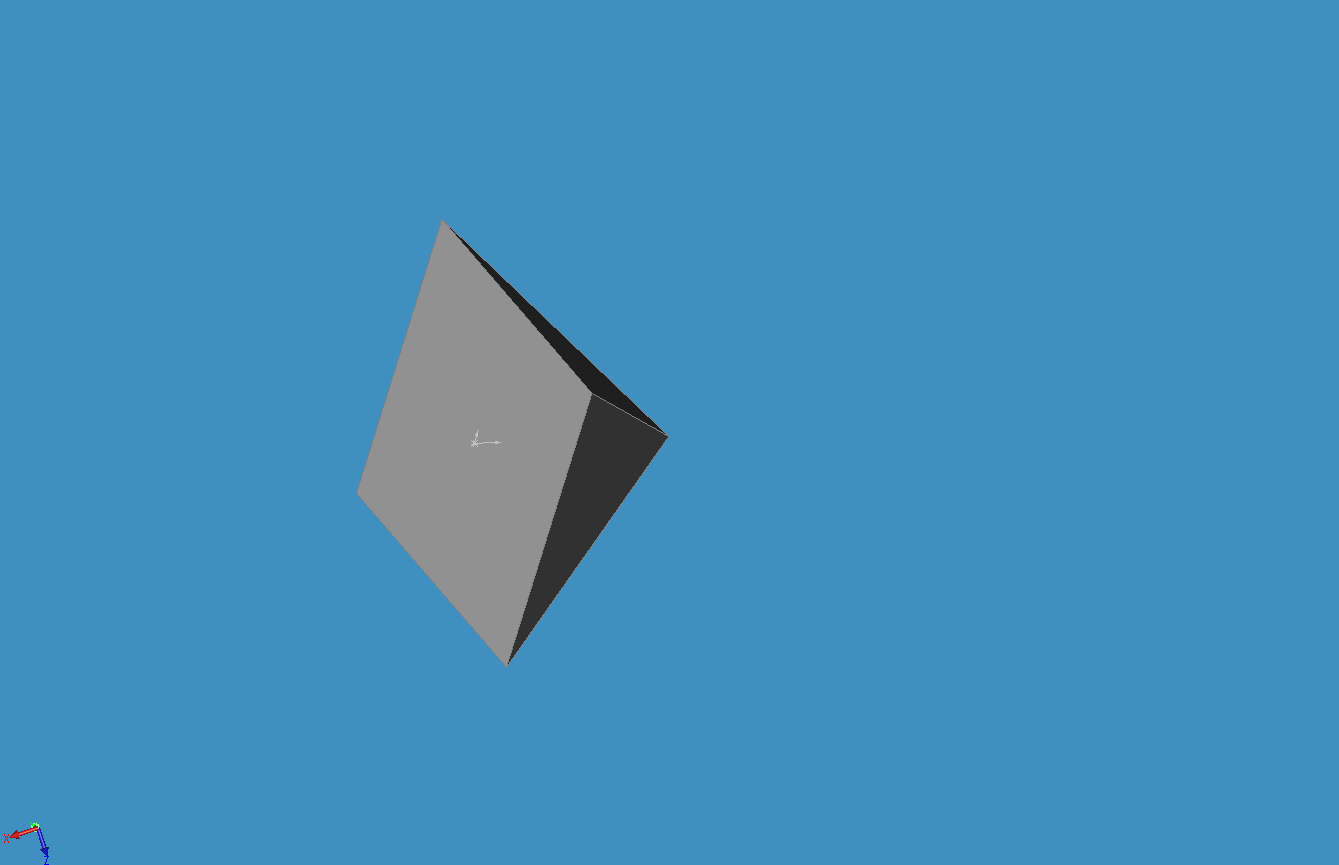 Mesostratum Point Expansion (Transcendental Pyramid)
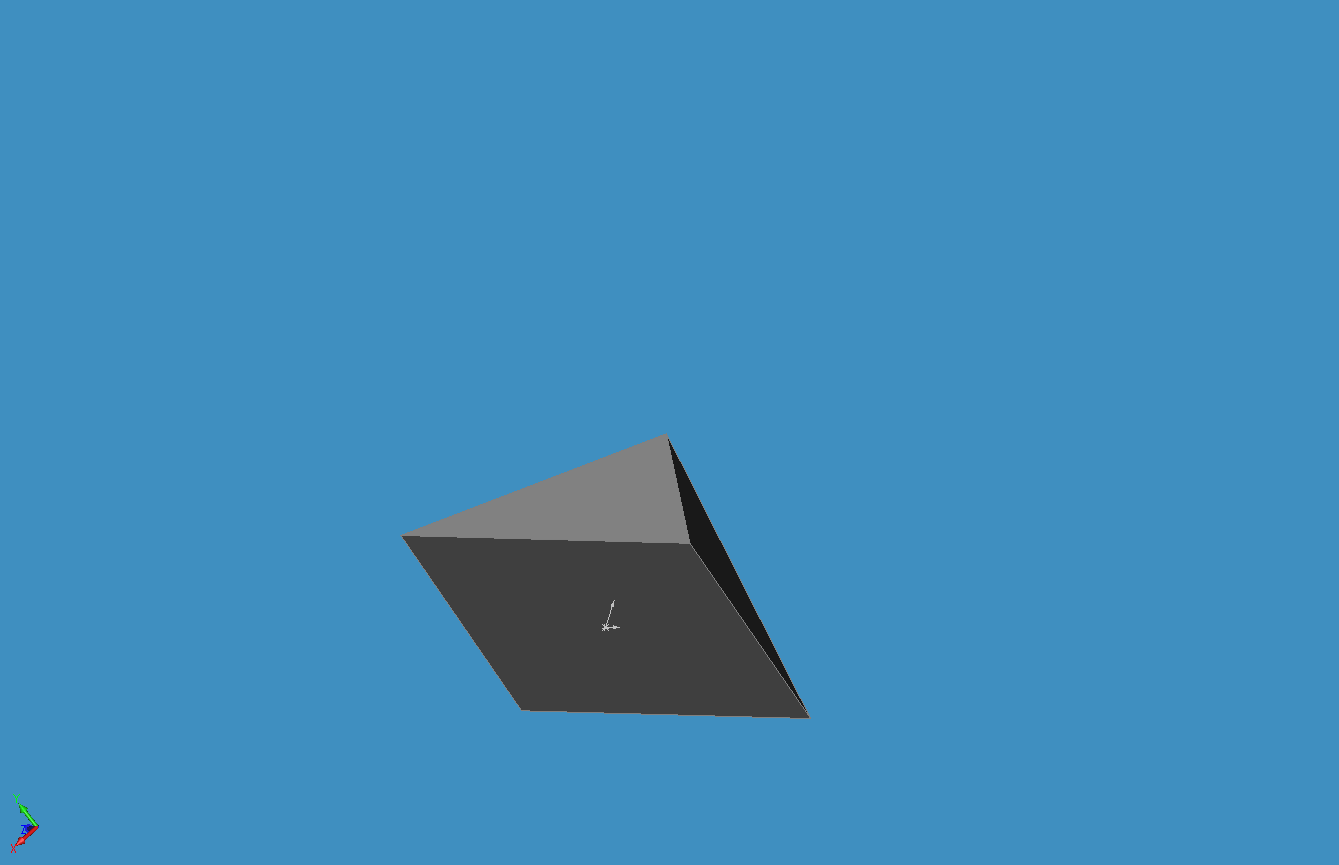 Mesostratum Point Expansion (Transcendental Pyramid)
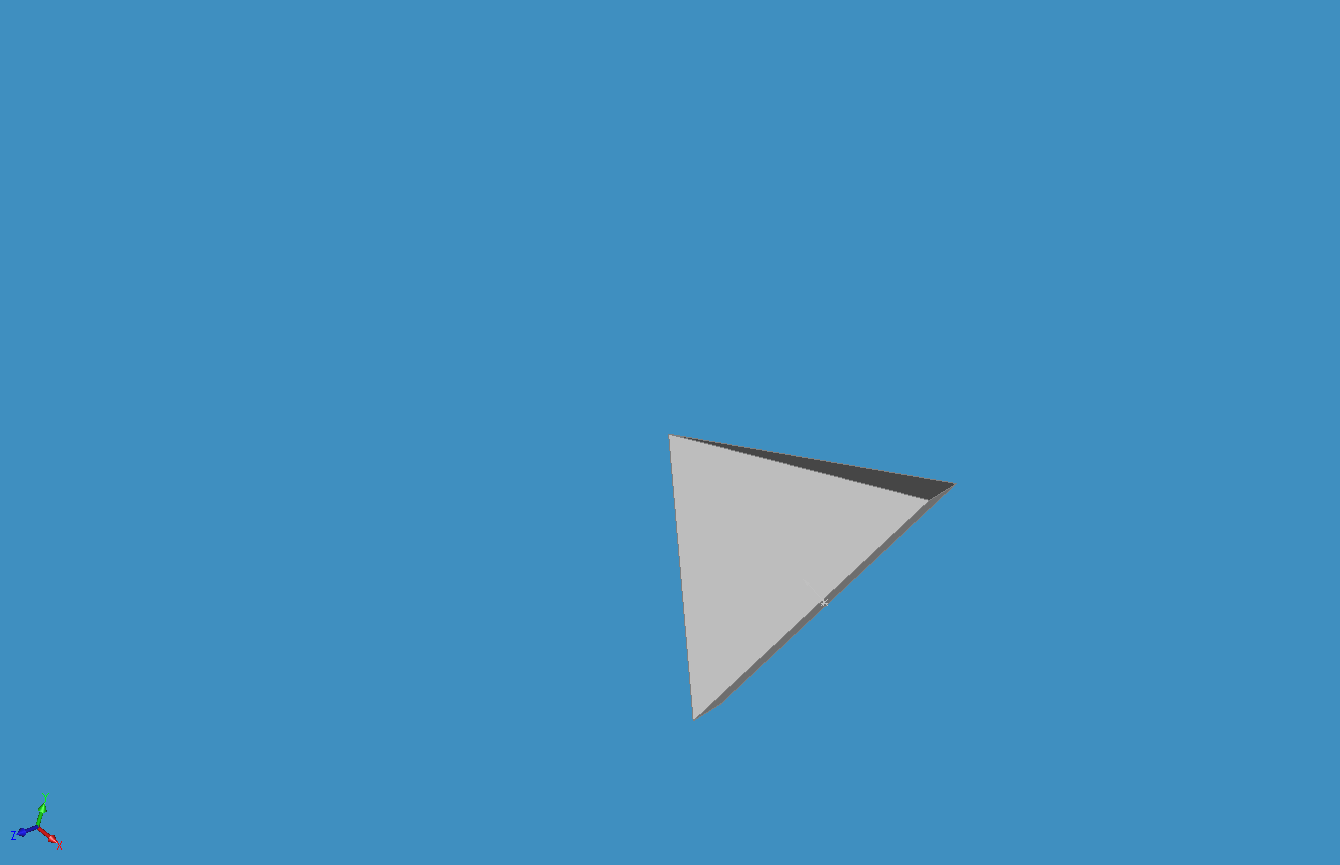 Mesostratum Point Expansion (Transcendental Pyramid)
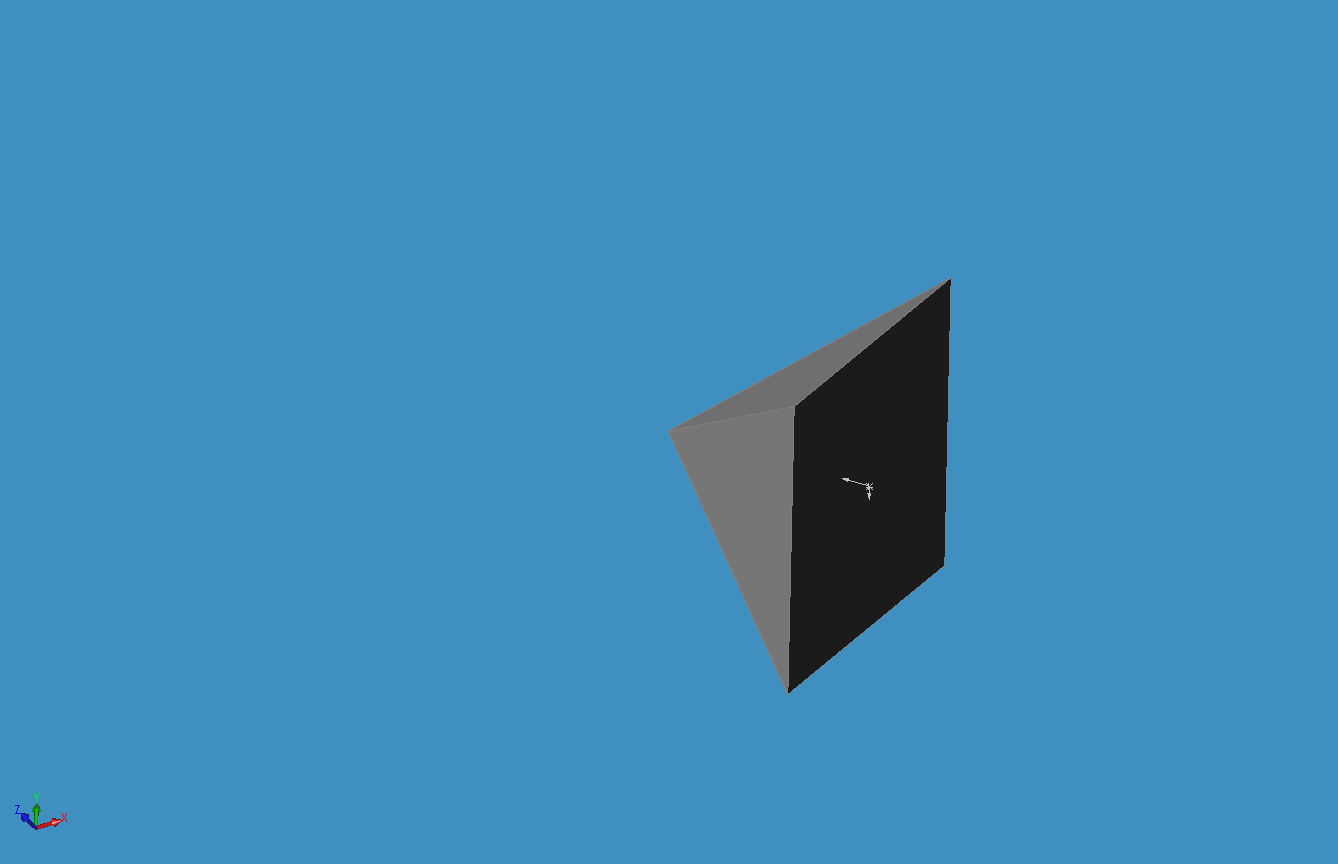 Mesostratum Point Expansion (Transcendental Pyramid)
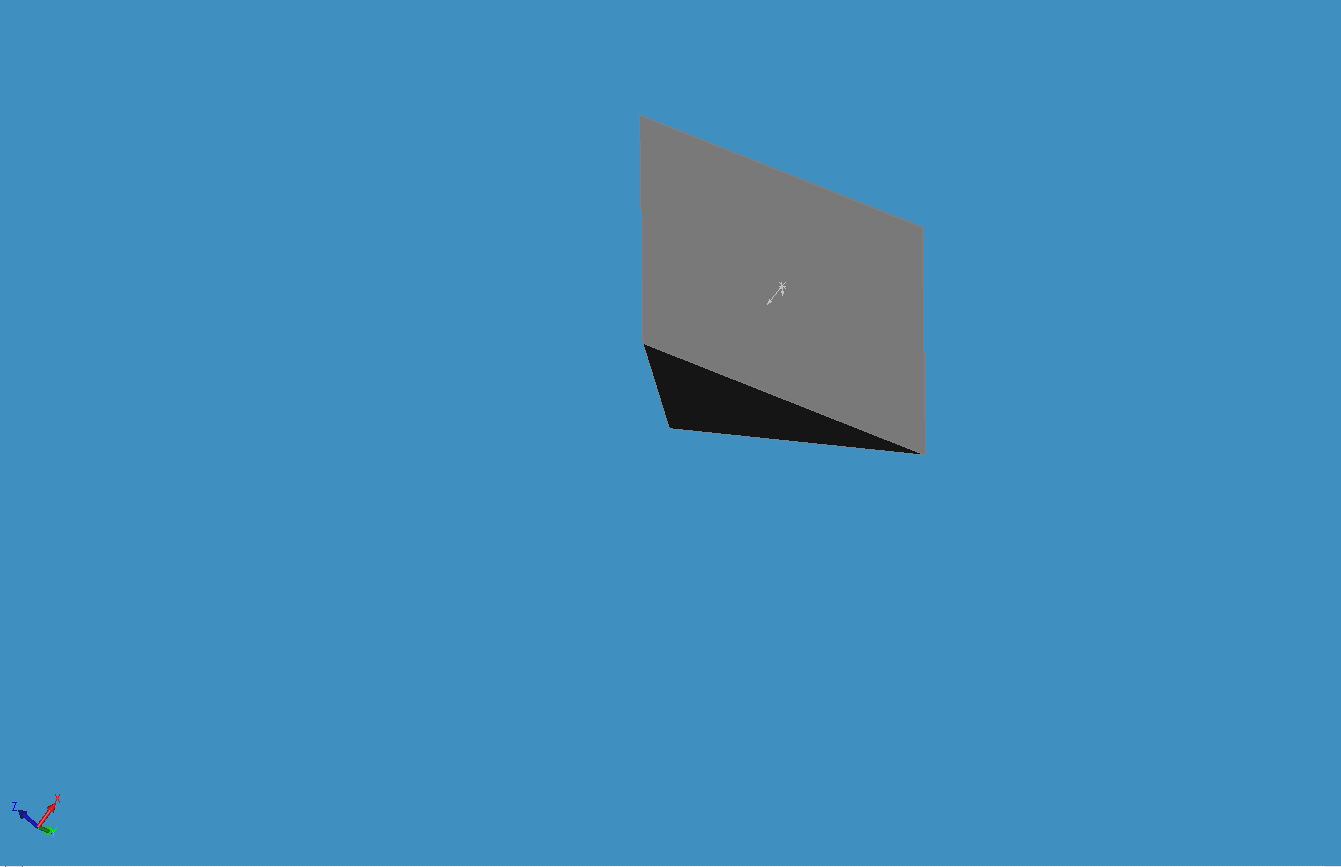 Mesostratum Point Expansion (Transcendental Pyramid)
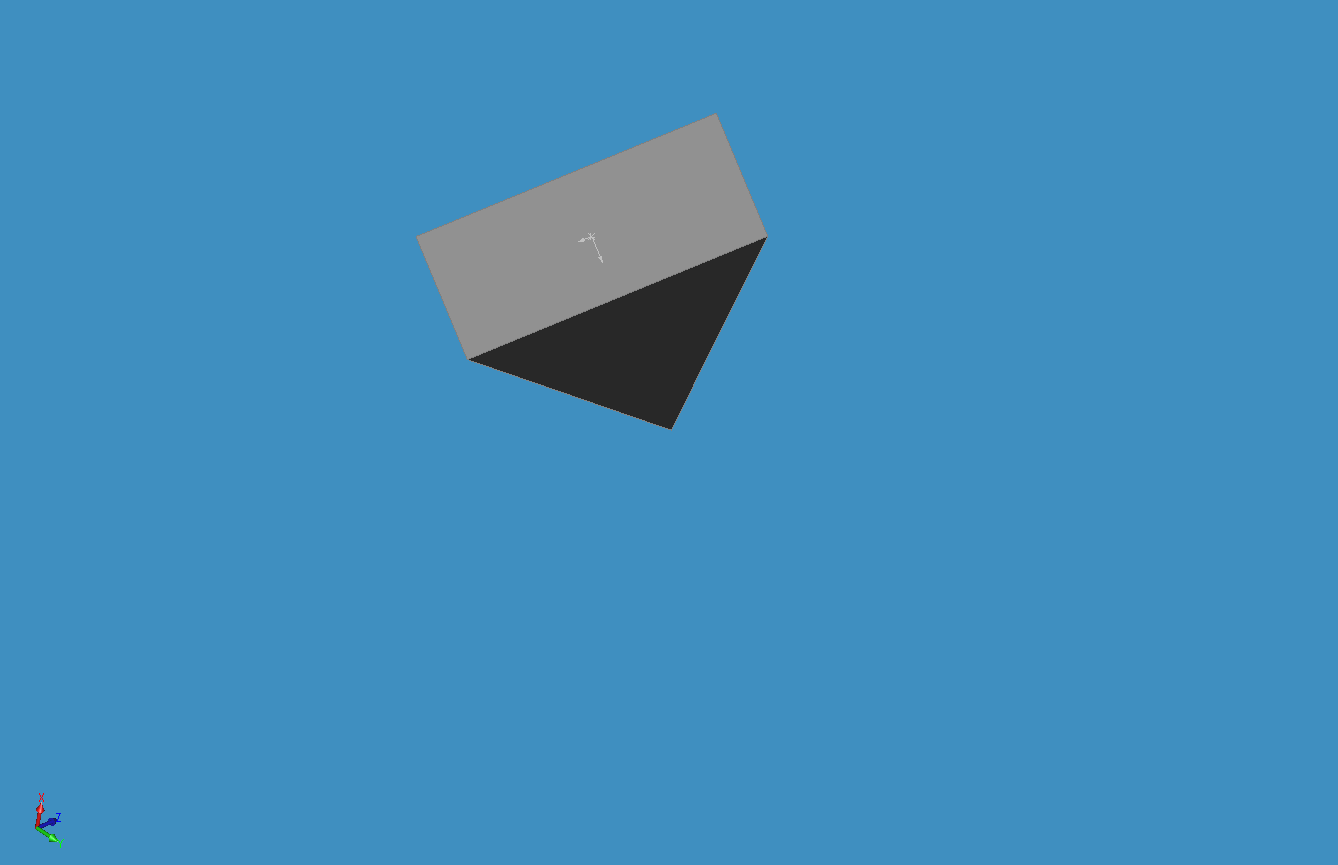 Mesostratum Point Expansion (Transcendental Pyramid)
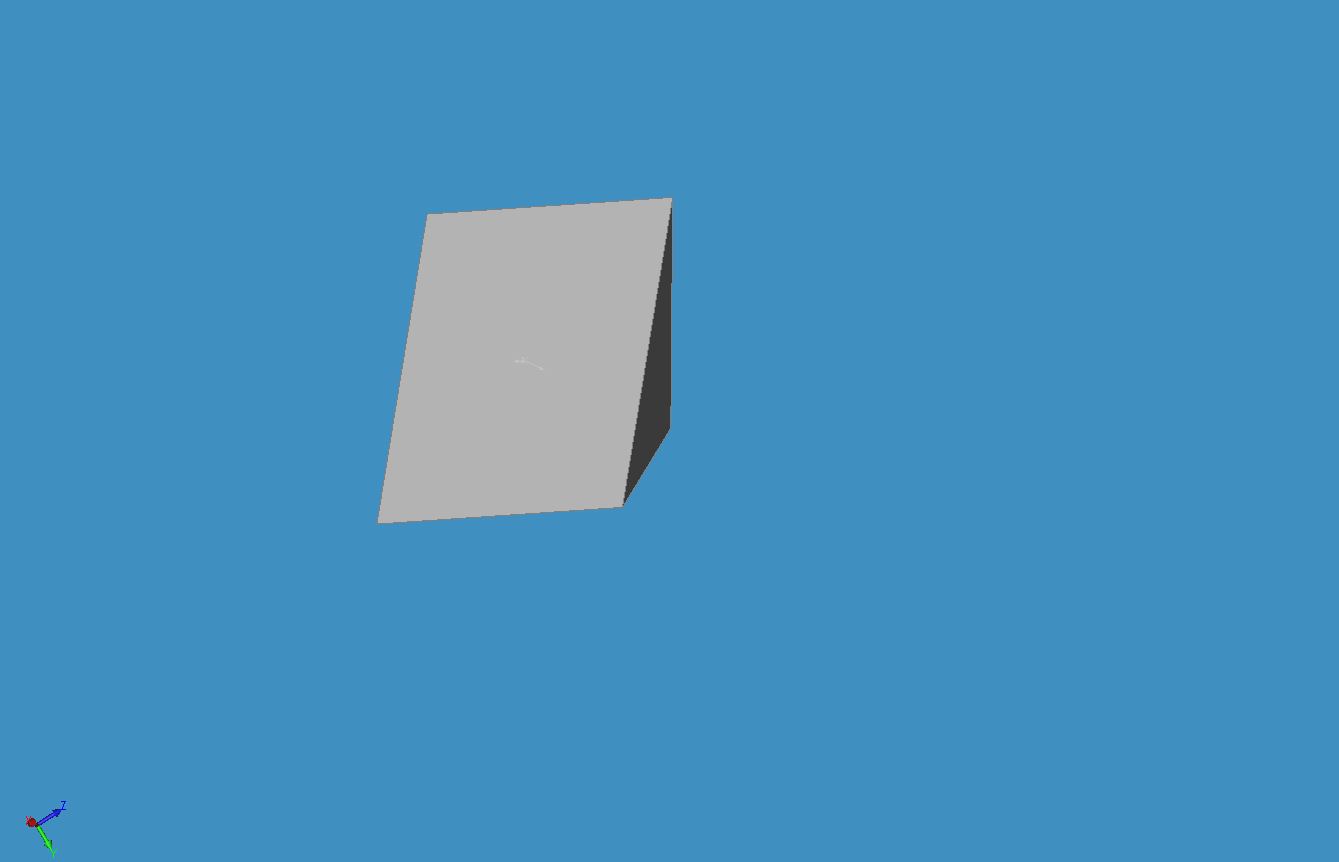 Mesostratum Point Expansion (Transcendental Pyramid)
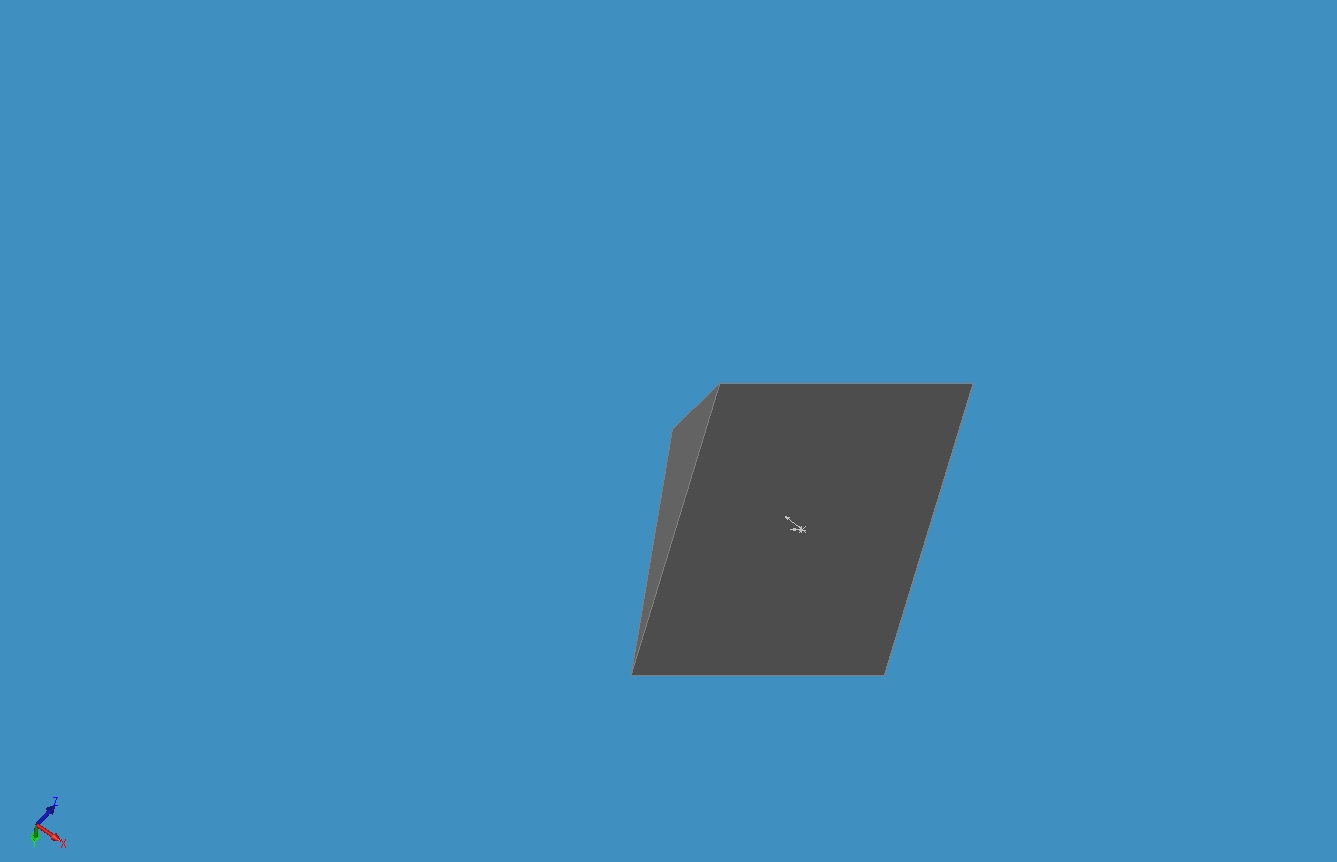 Mesostratum Point Expansion (Transcendental Pyramid)
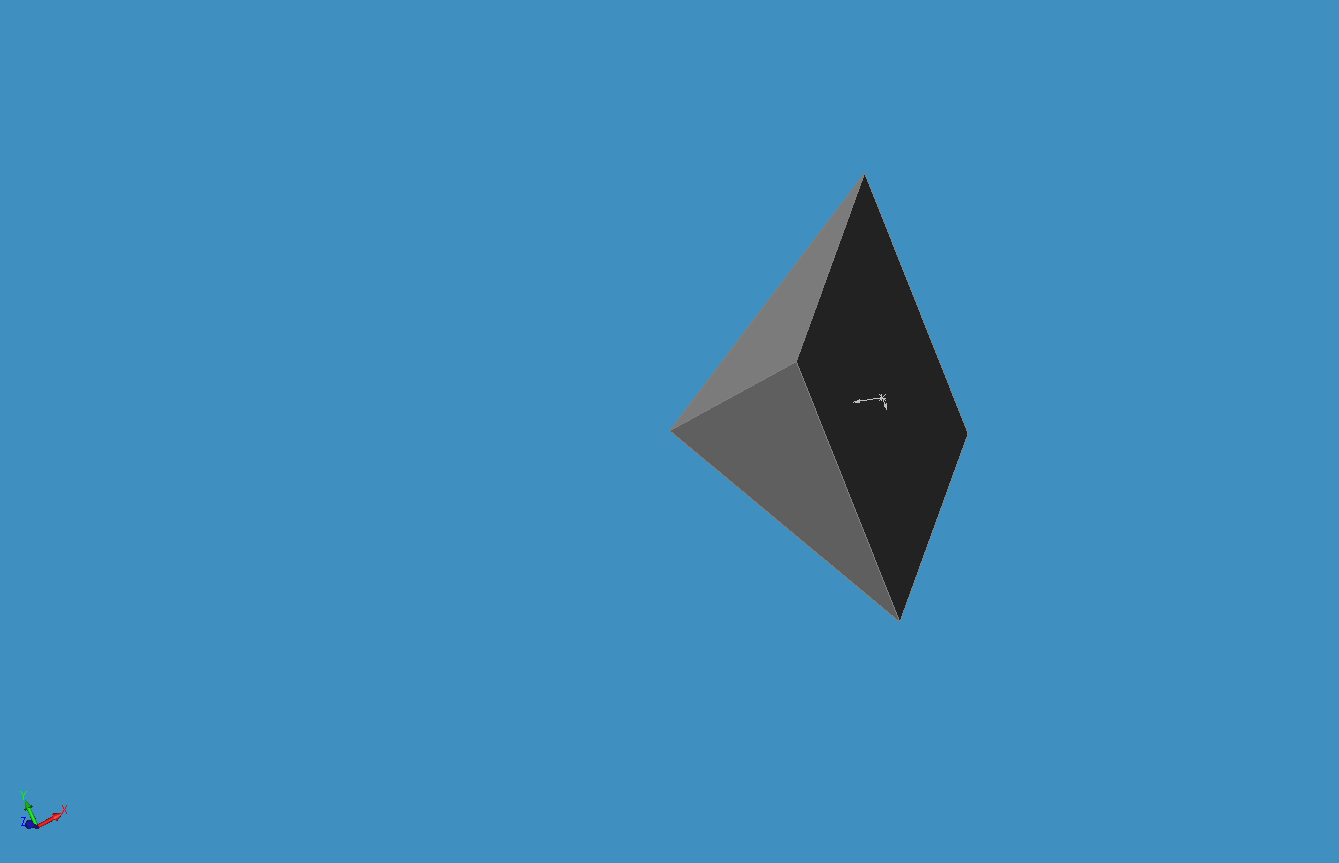 Mesostratum Point Expansion (Transcendental Pyramid)
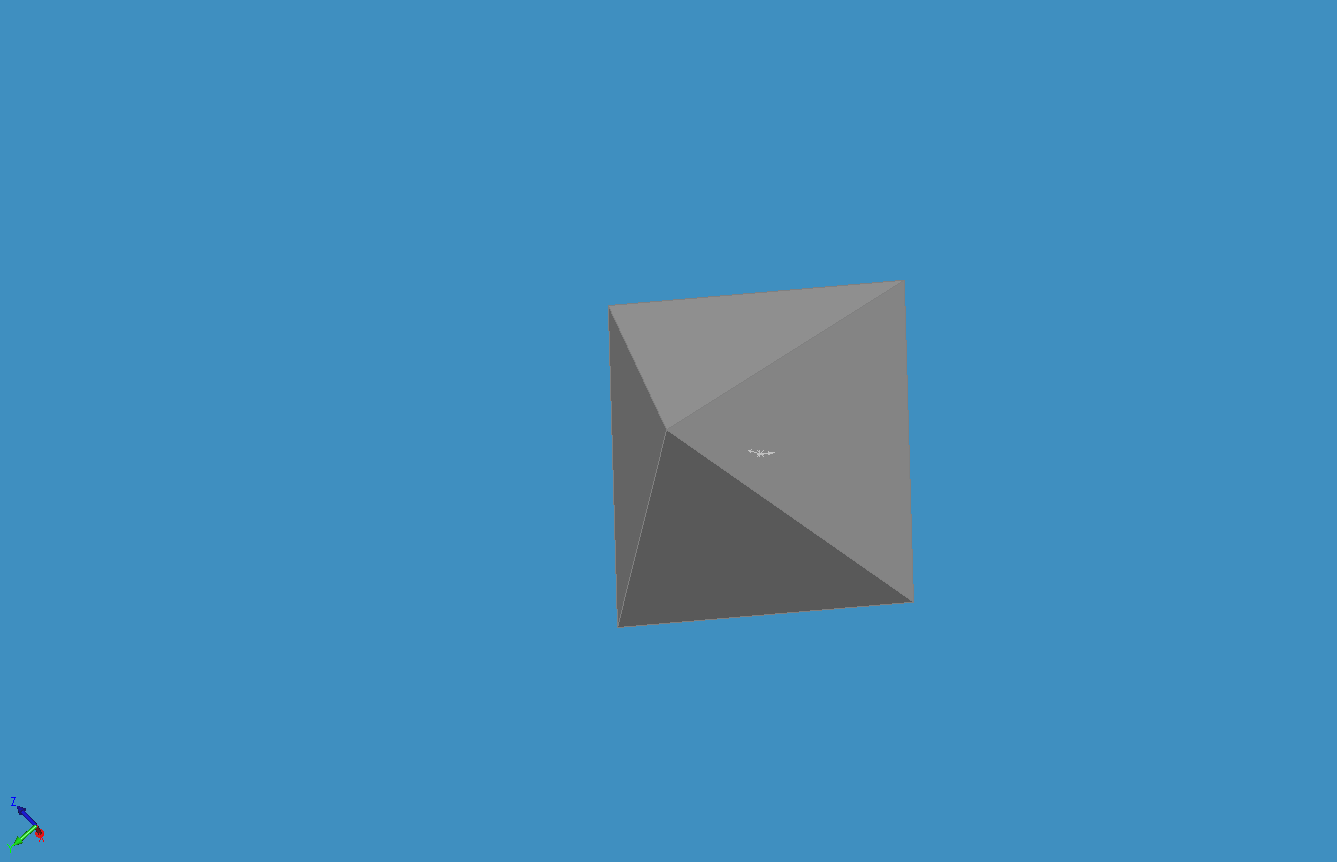 Mesostratum Point Expansion (Transcendental Pyramid)
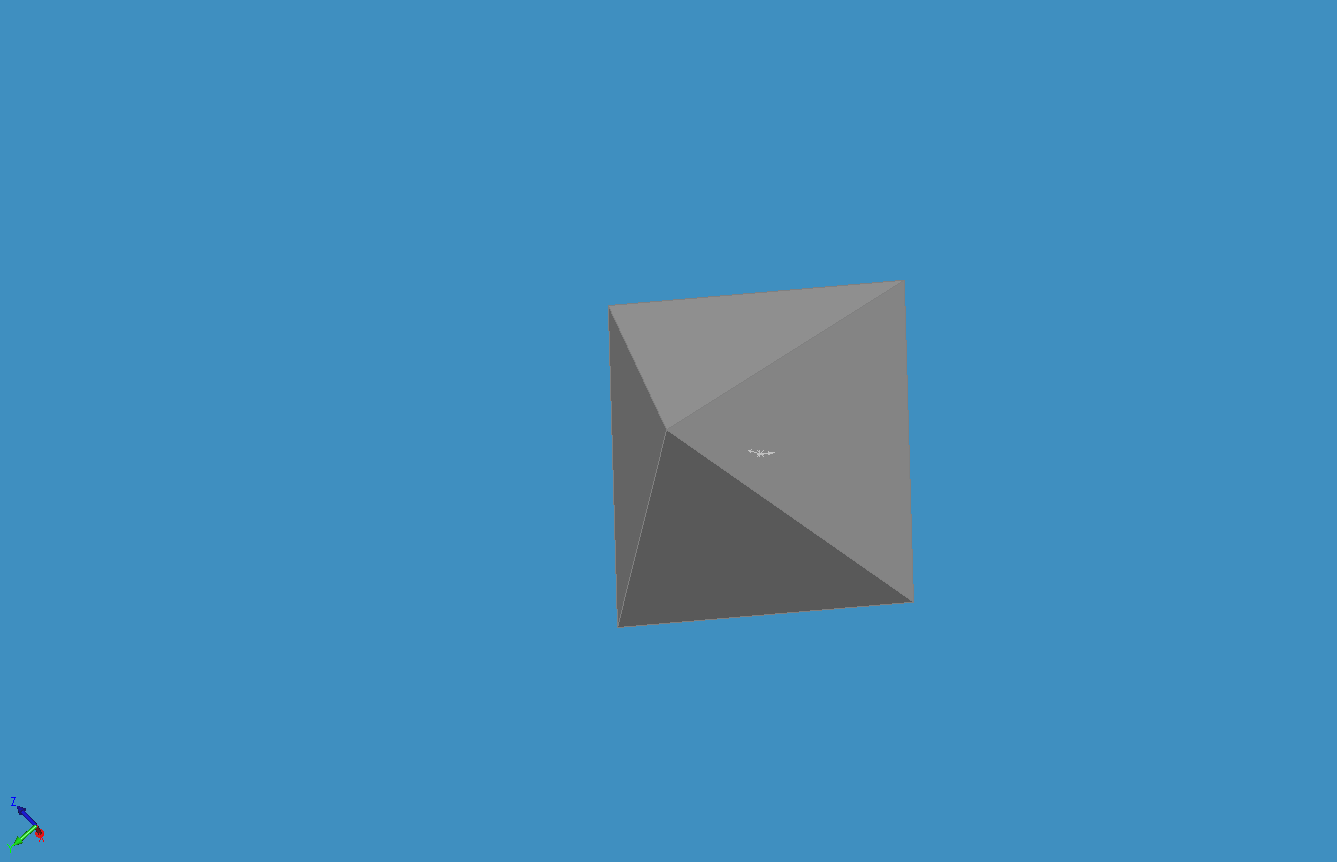 Mesostratum Point Expansion (Transcendental Pyramid)
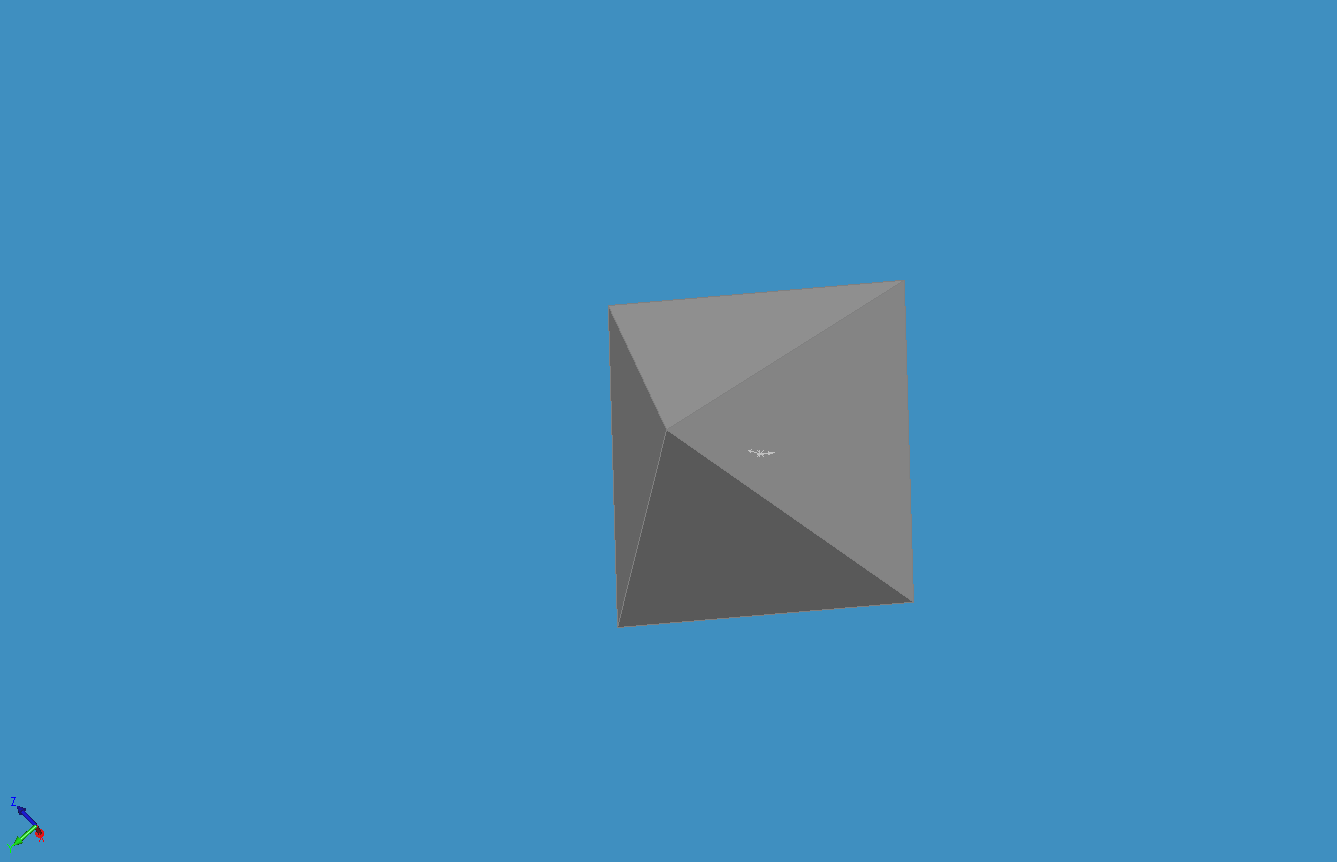 Mesostratum Point Expansion (Transcendental Pyramid)
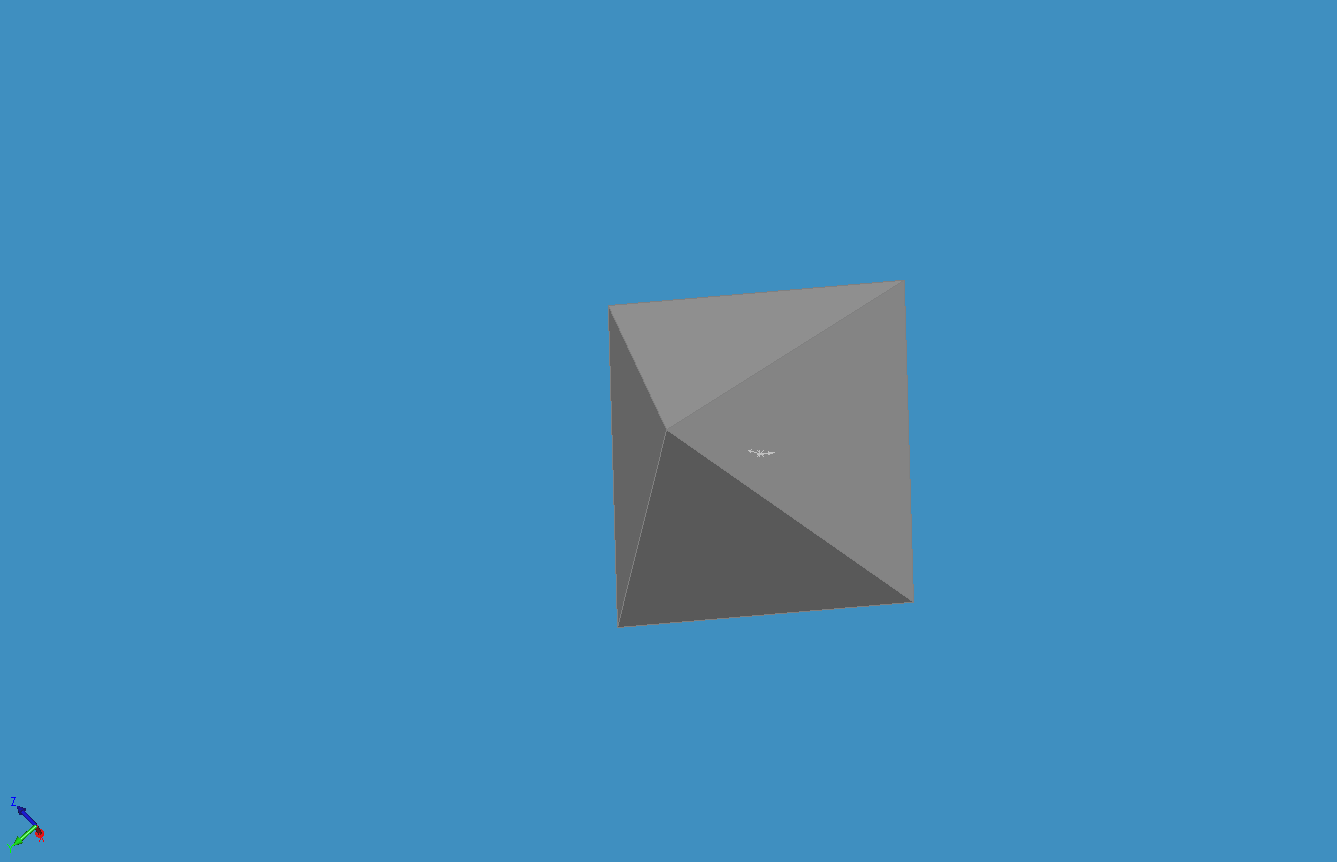 Mesostratum Point Expansion (Transcendental Pyramid)
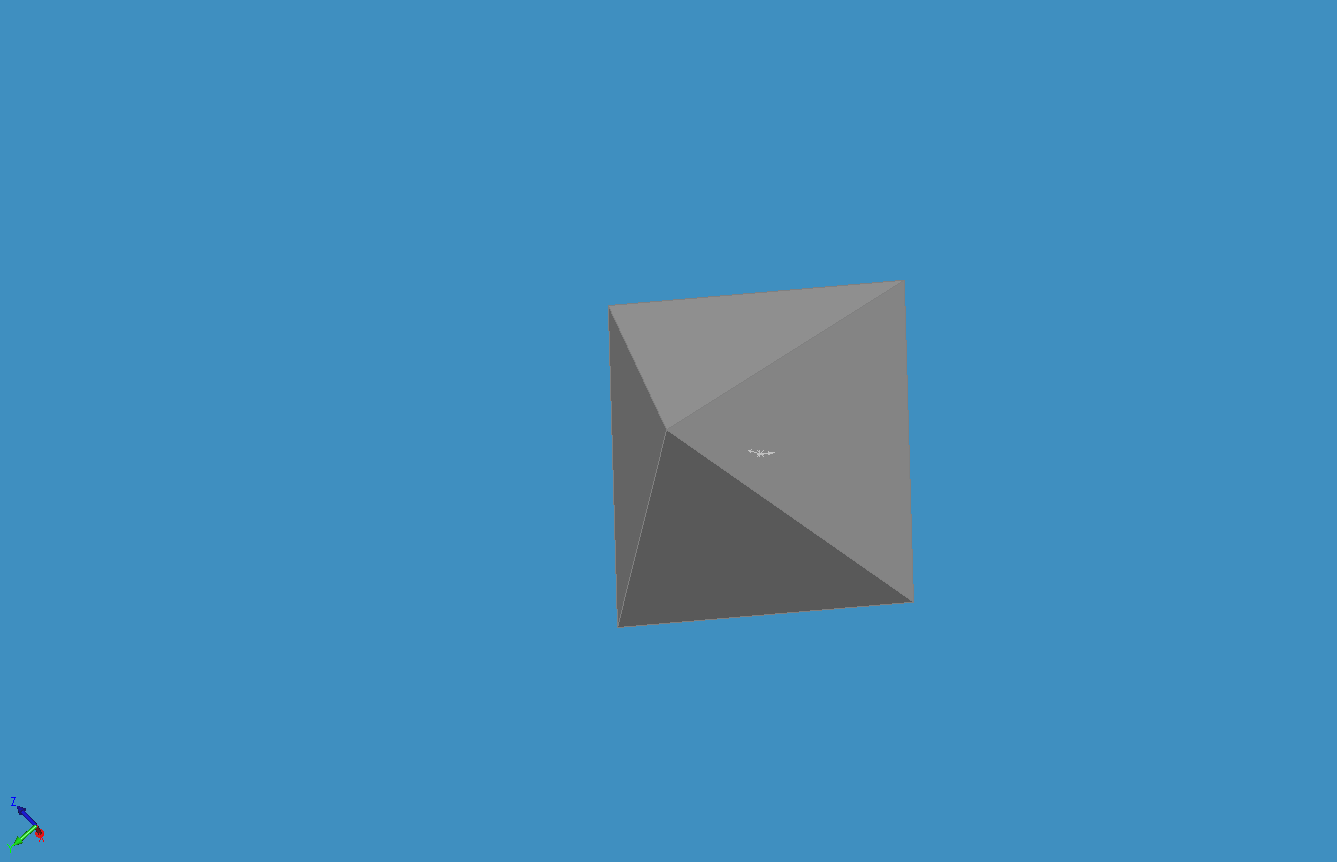 Mesostratum Point Expansion (Transcendental Pyramid)